06
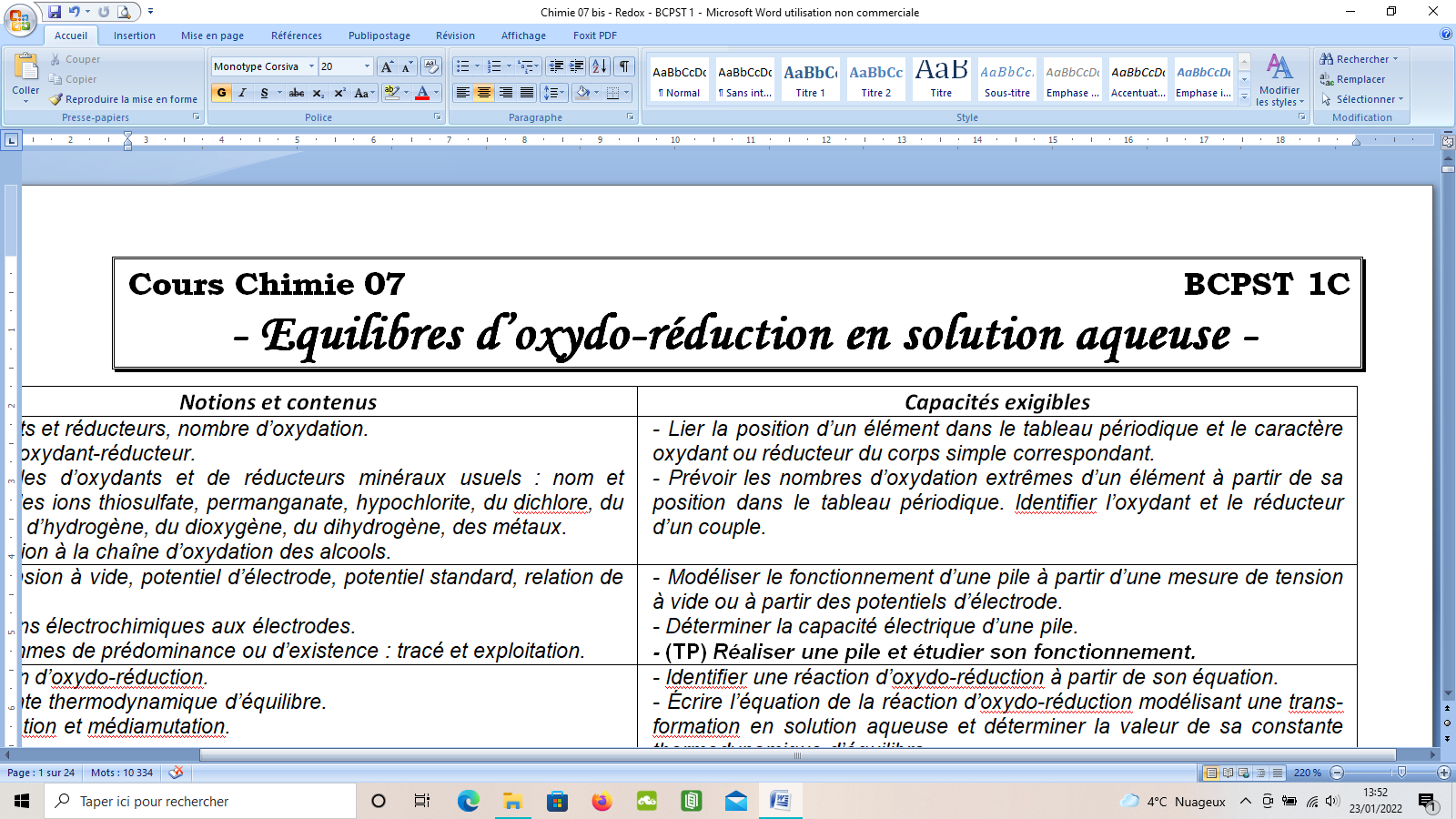 I- Le vocabulaire associé à l’oxydo-réduction
1) Les oxydants et les réducteurs
 


Un OXYDANT est une espèce chimique capable de gagner un ou plusieurs électrons e –  (oxydANT = gagnANT)
Un REDUCTEUR est une espèce chimique capable de perdre un ou plusieurs électrons e –  (réductEUR = donnEUR)
COUPLES Oxydant/Réducteur
Dichlore
Permanganate
Exemples :      Cu 2+(aq) / Cu (s)      ;      MnO4 – (aq) / Mn 2+ (aq)     ;      Cl2 (g) / Cl – (aq) 


    ClO –(aq) / Cl –(aq)        ;       S4O6 2 – (aq) / S2O3 2 – (aq)       ;       H2O2 (aq) / H2O (l) 


        O2 (g) / H2O2 (aq)          ;       O2 (g)  / H2O (l)       ;      H2O (l) / H2 (g)
Hypochlorite
Thiosulfate
Peroxyde d’hydrogène
Permanganate
Exemples :      Cu 2+(aq) / Cu (s)      ;      MnO4 – (aq) / Mn 2+ (aq)     ;      Cl2 (g) / Cl – (aq) 


    ClO –(aq) / Cl –(aq)        ;       S4O6 2 – (aq) / S2O3 2 – (aq)       ;       H2O2 (aq) / H2O (l) 


        O2 (g) / H2O2 (aq)          ;       O2 (g)  / H2O (l)       ;      H2O (l) / H2 (g)
Hypochlorite
Thiosulfate
Dichlore
Peroxyde d’hydrogène
On observe qu’il existe un lien entre la position d’un élément chimique dans le tableau périodique et le caractère oxydant ou réducteur du CORPS SIMPLE* qu’il forme (*corps constitué uniquement de cet élément chimique), en corrélation directe avec la notion d’électronégativité.
Un corps simple est d’autant plus oxydant (resp. réduc-teur) que l’élément chimique qu’il contient est très élec-tronégatif (resp. peu élec-tronégatif).
Corps 
simples 
OXYDANTS
Corps 
    simples 
 REDUCTEURS
Un corps simple est d’autant plus oxydant (resp. réduc-teur) que l’élément chimique qu’il contient est très élec-tronégatif (resp. peu élec-tronégatif).
Corps 
    simples 
 REDUCTEURS
Corps 
simples 
OXYDANTS
 Application 1 : Donner des exemples de corps simples au caractère oxydant et d’au-tres au caractère réducteur
Corps simples oxydants : dioxygène, dihalogènes (F2, Cl2, Br2, I2)
Corps simples réducteurs : les métaux, les alcalins, les alcalino-terreux, H2
2) L’Oxydation et la Réduction
 


L’OXYDATION est le processus au cours duquel un réducteur se transfor-me en son oxydant conjugué ; on dit que le réducteur est oxydé.
La REDUCTION est le processus au cours duquel un oxydant se transfor-me en son réducteur conjugué ; on dit que l’oxydant est réduit.
DEMI-EQUATIONS électroniques
Oxydation : Red = Ox + n e –
Réduction : Ox + n e –  = Red
L’OXYDATION est le processus au cours duquel un réducteur se transfor-me en son oxydant conjugué ; on dit que le réducteur est oxydé.
 


La REDUCTION est le processus au cours duquel un oxydant se transfor-me en son réducteur conjugué ; on dit que l’oxydant est réduit.
DEMI-EQUATIONS électroniques
Oxydation : Red = Ox + n e –
Réduction : Ox + n e –  = Red
 METHODE « Ohé » : on équilibre une demi-équation électronique en milieu acide en res-
                        pectant les étapes suivantes :
	          L’élément autre que O ou H en ajustant les coefficients stœchiométriques ;
	          L’élément O à l’aide de molécules d’eau ;
	          L’élément H à l’aide d’ions H+ ;
	          La charge électrique globale à l’aide d’électrons e – (du côté de l’oxydant).
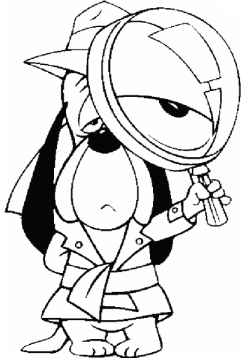  Application 2 : Ecrire la demi-équation électronique en milieu acide :
a) Oxydation de Al (s) (couple Al 3+ (aq) / Al (s)) :







b) Réduction de HClO (aq) (couple HClO (aq) / Cl2 (g)) :
Al (s)  =  Al 3+(aq)
+  3 e –
HClO (aq)                                 =     Cl2 (g)
+    2 H+
2
+   2 H2O (l)
+   2 e –
 Application 2 : Ecrire la demi-équation électronique en milieu acide :
Al (s)  =  Al 3+(aq)
a) Oxydation de Al (s) (couple Al 3+ (aq) / Al (s)) :


b) Réduction de HClO (aq) (couple HClO (aq) / Cl2 (g)) :
+  3 e –
HClO (aq)                                 =     Cl2 (g)
+    2 H+
2
+   2 H2O (l)
+   2 e –
3) La Réaction d’Oxydo-réduction
Les électrons n’existent pas en solution
Le réducteur d’un 1er couple cède des électrons à l’oxydant d’un 2ème couple
a Red1 + b Ox2   g Ox1 + d Red2
JAMAIS d’électrons dans l’équation d’oxydo-réduction
JAMAIS !
JAMAIS !
JAMAIS !
JAMAIS !
 METHODE : on équilibre une réaction d’oxydo-réduction en procédant comme suit :
		 Ecrire les 2 demi-équations électroniques associées aux 2 couples 		oxydant/réducteur mis en jeu. 
		 Vérifier que les 2 demi-équations ont autant d’électrons ; si ce n’est pas 		le cas, multiplier l’une d’entre elles ou les deux par un nombre entier ;
		 Additionner les réactifs des 2 demi-équations pour connaître les réactifs 		de la réaction ;
 Additionner les produits des 2 demi-équations pour connaître les produits de la réaction ;
 Procéder à des simplifications s’il y a des espèces chimiques identiques des deux côtés.
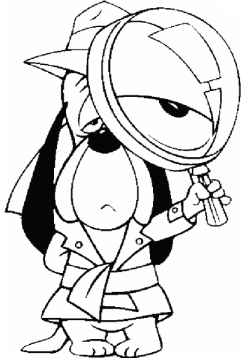  Application 3 : Ecrire l’équation chimique modélisant la réaction entre l’acide hy-pochloreux HClO et l’aluminium Al.
HClO (aq) / Cl2 (aq)  :    
	
Al 3 + (aq) / Al (s)       :
2 HClO (aq) +  2 H+  + 2 e – =  Cl2 (aq) +  2 H2O (l)
 3
Al (s)  =  Al 3+ (aq) +  3 e –
 2
6 HClO (aq) + 6 H+ + 2 Al (s)  3 Cl2 (aq) + 6 H2O (l) + 2 Al3+ (aq)
Selon la nature des réactifs consommés ou des produits formés, certaines réactions d’oxydoréduction portent un nom particulier.
 La dismutation :
Réaction au cours de laquelle une espèce réagit sur elle-même, jouant à la fois le rôle d’oxydant et de réducteur.
Selon la nature des réactifs consommés ou des produits formés, certaines réactions d’oxydoréduction portent un nom particulier.
 La dismutation :
Réaction au cours de laquelle une espèce réagit sur elle-même, jouant à la fois le rôle d’oxydant et de réducteur.
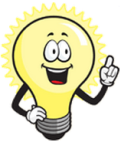 On dit de cette espèce chimique particulière qu’elle est AMPHOTERE redox (adjectif) ou que c’est UN AMPHOLYTE redox (nom commun).
 Application 4 :
H2O2 (aq) + 2 H+ +  2 e –   =  2 H2O (l)
H2O2 / H2O   :

	O2  / H2O2     :
H2O2 (aq)  =  O2 (g)  +  2 H+  +  2 e –
Bilan      :		    2 H2O2     2 H2O (l) + O2 (g)
La médiamutation :
Réaction au cours de laquelle 2 espèces chimiques différentes forment la même espèce chimique (inverse de la dismutation).
 Application 5 :
Fe3+ / Fe2+   :

	Fe2+ / Fe      :
 2
Fe 3+ (aq) + e –    =   Fe 2+ (aq)
Fe (s)  =  Fe 2+ (aq) + 2 e –
Bilan      :    2 Fe 3+ (aq) + Fe (s)  3 Fe 2+ (aq)
 Application 5 :
Fe3+ / Fe2+   :

	Fe2+ / Fe      :
 2
Fe 3+ (aq) + e –    =   Fe 2+ (aq)
Fe (s)  =  Fe 2+ (aq) + 2 e –
Bilan      :    2 Fe 3+ (aq) + Fe (s)  3 Fe 2+ (aq)
4) Le nombre d’oxydation (ou degré d’oxydation)
a/ Définition
Le nombre d’oxydation (n.o.) d’un élément chimique est un nombre réel ou fictif écrit en chiffres romains qui caractérise son état d’oxydation dans une entité chimique donnée :
c’est la charge que porterait cet élément si les doublets liants qui l’unissent à d’éventuels éléments voisins étaient attribués à l’élément le plus électronégatif.
 METHODE : Pour attribuer un n.o. à un élément chimique, attribuer virtuellement les électrons de chaque liaison à l’élément le plus électronégatif.
 
                       Dans un corps simple (ex : N2, O3, …) : le n.o. d’un élément chimique est nul ;
               Dans un ion monoatomique : le n.o. de l’élément est égal à la charge  algé-
                  brique de l’ion ;
               Dans un édifice polyatomique : la somme des n.o. des éléments chimiques 
               est égale à la charge de l’espèce ;
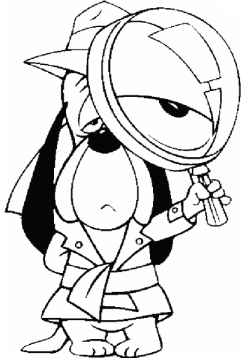 Le nombre d’oxydation (n.o.) d’un élément chimique est un nombre réel ou fictif écrit en chiffres romains qui caractérise son état d’oxydation dans une entité chimique donnée :
c’est la charge que porterait cet élément si les doublets liants qui l’unissent à d’éventuels éléments voisins étaient attribués à l’élément le plus électronégatif.
 METHODE : Pour attribuer un n.o. à un élément chimique, attribuer virtuellement les électrons de chaque liaison à l’élément le plus électronégatif. 

                       Dans un corps simple (ex : N2, O3, …) : le n.o. d’un élément chimique est nul ;
               Dans un ion monoatomique : le n.o. de l’élément est égal à la charge  algé-
                  brique de l’ion ;
               Dans un édifice polyatomique : la somme des n.o. des éléments chimiques 
               est égale à la charge de l’espèce ;
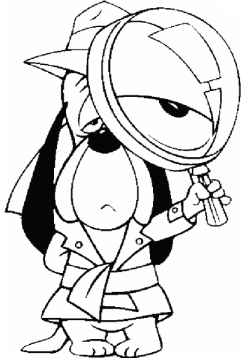  Application 6 : Déterminer les n.o. des différents éléments chimiques rencontrés dans les espèces Mg 2+, HCl, CO2, Cl –, H2SO4, Cr2O7 2 –, Cl2, H2O2 et S2O3 2 –.
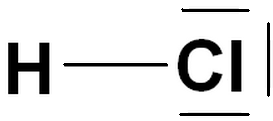 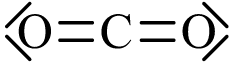 Mg 2+
Cl –
no(H) = + I
H : 0 e – au lieu de 1
no(C) = + IV
C : 0 e – au lieu de 4
no(Mg) = + II
no(Cl) = – I
Cl : 8 e – au lieu de 7
no(Cl) = – I
O : 8 e – au lieu de 6
no(O) = – II
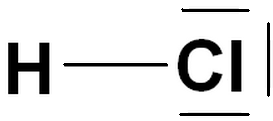 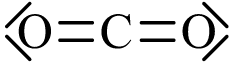 Mg 2+
Cl –
no(H) = + I
H : 0 e – au lieu de 1
no(C) = + IV
C : 0 e – au lieu de 4
no(Mg) = + II
no(Cl) = – I
Cl : 8 e – au lieu de 7
no(Cl) = – I
O : 8 e – au lieu de 6
no(O) = – II
H : 0 e – au lieu de 1
O : 8 e – au lieu de 6
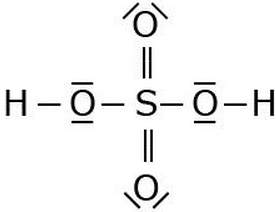 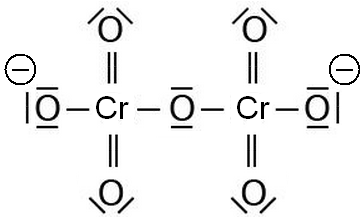 no(H) = + I
no(O) = – II
O : 8 e – au lieu de 6
Cr : 0 e – au lieu de 7
no(O) = – II
no(Cr) = + VII
S : 0 e – au lieu de 6
no(S) = + VI
O : 8 e – au lieu de 6
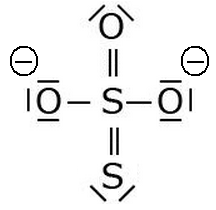 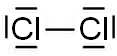 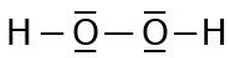 no(O) = – II
Scentral : 2 e – au lieu de 6
no(H) = + I
H : 0 e – au lieu de 1
Cl : 7 e – au lieu 
         de 7
no(S) = + IV
O : 7 e – au lieu de 6
no(O) = – I
S du bas : 6 e – au lieu de 6
no(Cl) = 0
no(S) = 0
Petit raccourci utile ! La plupart du temps, dans les entités polyatomiques :
 Le n.o. de l’hydrogène vaut :

 Le n.o. de l’oxygène vaut :
+ I sauf quand il est lié à un atome autant ou 
                                           moins électronégatif que lui.
– II sauf quand il est lié à un atome autant ou plus 
                                       électronégatif que lui.
O : 8 e – au lieu de 6
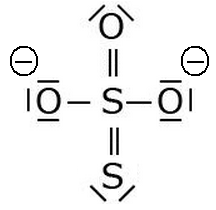 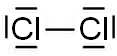 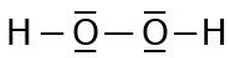 no(O) = – II
Scentral : 2 e – au lieu de 6
no(H) = + I
H : 0 e – au lieu de 1
Cl : 7 e – au lieu 
         de 7
no(S) = + IV
O : 7 e – au lieu de 6
no(O) = – I
S du bas : 6 e – au lieu de 6
no(Cl) = 0
no(S) = 0
Petit raccourci utile ! La plupart du temps, dans les entités polyatomiques :
 Le n.o. de l’hydrogène vaut :

 Le n.o. de l’oxygène vaut :
+ I sauf quand il est lié à un atome autant ou 
                                           moins électronégatif que lui.
– II sauf quand il est lié à un atome autant ou plus 
                                       électronégatif que lui.
 Application 7 : Appliquer ce « raccourci » pour trouver le nombre d’oxydation du soufre dans l’acide sulfurique puis du chrome dans l’ion dichromate Cr2O7 2 –.
- Dans H2SO4 :
2 no(H) + no(S) + 4 no(O) = 0
2 × (+I) + no(S) + 4 × (– II ) = 0
Soit no(S) = + VI
- Dans Cr2O7 2 – :
2 no(Cr) + 7 no(O) = – II
2 no(Cr) + 7 × (– II) = – II
Soit no(Cr) = + VI
 Application 7 : Appliquer ce « raccourci » pour trouver le nombre d’oxydation du soufre dans l’acide sulfurique puis du chrome dans l’ion dichromate Cr2O7 2 –.
- Dans H2SO4 :
2 no(H) + no(S) + 4 no(O) = 0
2 × (+I) + no(S) + 4 × (– II ) = 0
Soit no(S) = + VI
- Dans Cr2O7 2 – :
2 no(Cr) + 7 no(O) = – II
2 no(Cr) + 7 × (– II) = – II
Soit no(Cr) = + VI
b/ Nombres d’oxydation extrêmes
Pour les éléments des trois premières périodes du tableau périosique :
 n.o. maximal :

 n.o. minimal :
Charge de l’ion issu de cet élément chimique devenu isoé-lectronique du gaz noble qui le PRECEDE
Charge de l’ion issu de cet élément chimique devenu isoé-lectronique du gaz noble qui le SUCCEDE
 Application 8 : Déterminer les nombres d’oxydation extrêmes du chlore (ZCl = 17).
Le gaz noble qui précède le chlore est le Néon (Z = 10). 
Pour devenir isoélectronique du Néon, le chlore doit perdre 7 e –
donc n.o. max = + VII
(Exemple : ClO4 –)
Le gaz noble qui suit le chlore est l’Argon (Z = 18). 
Pour devenir isoélectronique de l’Argon, le chlore doit gagner 1 e –
donc n.o. min = – I
(Exemple : Cl –)
 Application 8 : Déterminer les nombres d’oxydation extrêmes du chlore (ZCl = 17).
Le gaz noble qui précède le chlore est le Néon (Z = 10). Pour devenir isoélectro-nique du Néon, le chlore doit perdre 7 e–
donc n.o. max = + VII
(Exemple : ClO4 –)
Le gaz noble qui suit le chlore est l’Argon (Z = 18). Pour devenir isoélectronique de l’Argon, le chlore doit gagner 1 e –
donc n.o. min = – I
(Exemple : Cl –)
c/ Utiliser les n.o. pour repérer une oxydation ou une réduction
Oxydation = augmenta-tion du no de l’élément chimique
 Oxydation de Al (s) en Al3+ (aq) :
Al (s) = Al 3+ (aq) + 3 e –
n.o. (Al) = 0        n.o. (Al) = + III
 Réduction de HClO (aq) en Cl2 (aq) :
Réduction = diminution du no de l’élément chimi-que
2 HClO (s) + 2 H+ (aq) + 2 e – = Cl2 (aq) + 2 H2O (l)
n.o. (Cl) = + I                    n.o. (Cl) = 0
 Application à la CHAINE D’OXYDATION DES ALCOOLS :
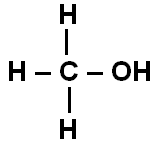 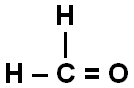 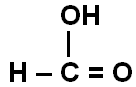 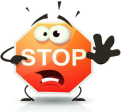 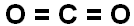 n.o. (C) = – II
n.o. (C) = 0
n.o. (C) = + IV
n.o. (C) = + II
 Application à la CHAINE D’OXYDATION DES ALCOOLS :
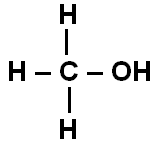 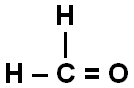 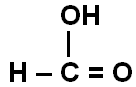 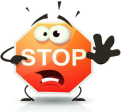 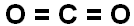 n.o. (C) = – II
n.o. (C) = 0
n.o. (C) = + IV
n.o. (C) = + II
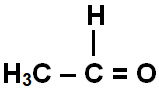 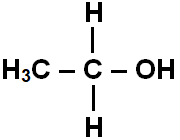 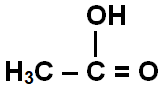 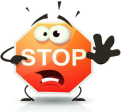 n.o. (C) = – I
n.o. (C) = + I
n.o. (C) = + III
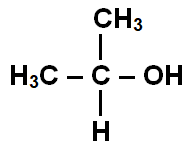 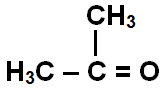 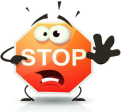 n.o. (C) = 0
n.o. (C) = + II
Toutes ces réactions sont des OXYDA-TIONS car le n.o. du carbone fonction-nel augmente.
       Les réactions écrites dans le sens in-verse sont des REDUCTIONS
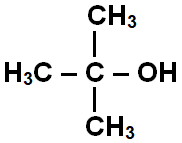 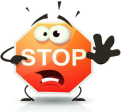 n.o. (C) = + I
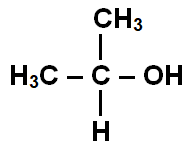 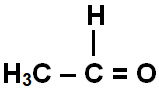 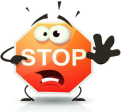 n.o. (C) = 0
n.o. (C) = + II
Toutes ces réactions sont des OXYDA-TIONS car le n.o. du carbone fonction-nel augmente.
       Les réactions écrites dans le sens in-verse sont des REDUCTIONS
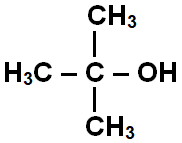 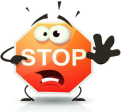 n.o. (C) = + I
II- Une application des réactions redox : les piles
1) Un transfert INDIRECT d’électrons
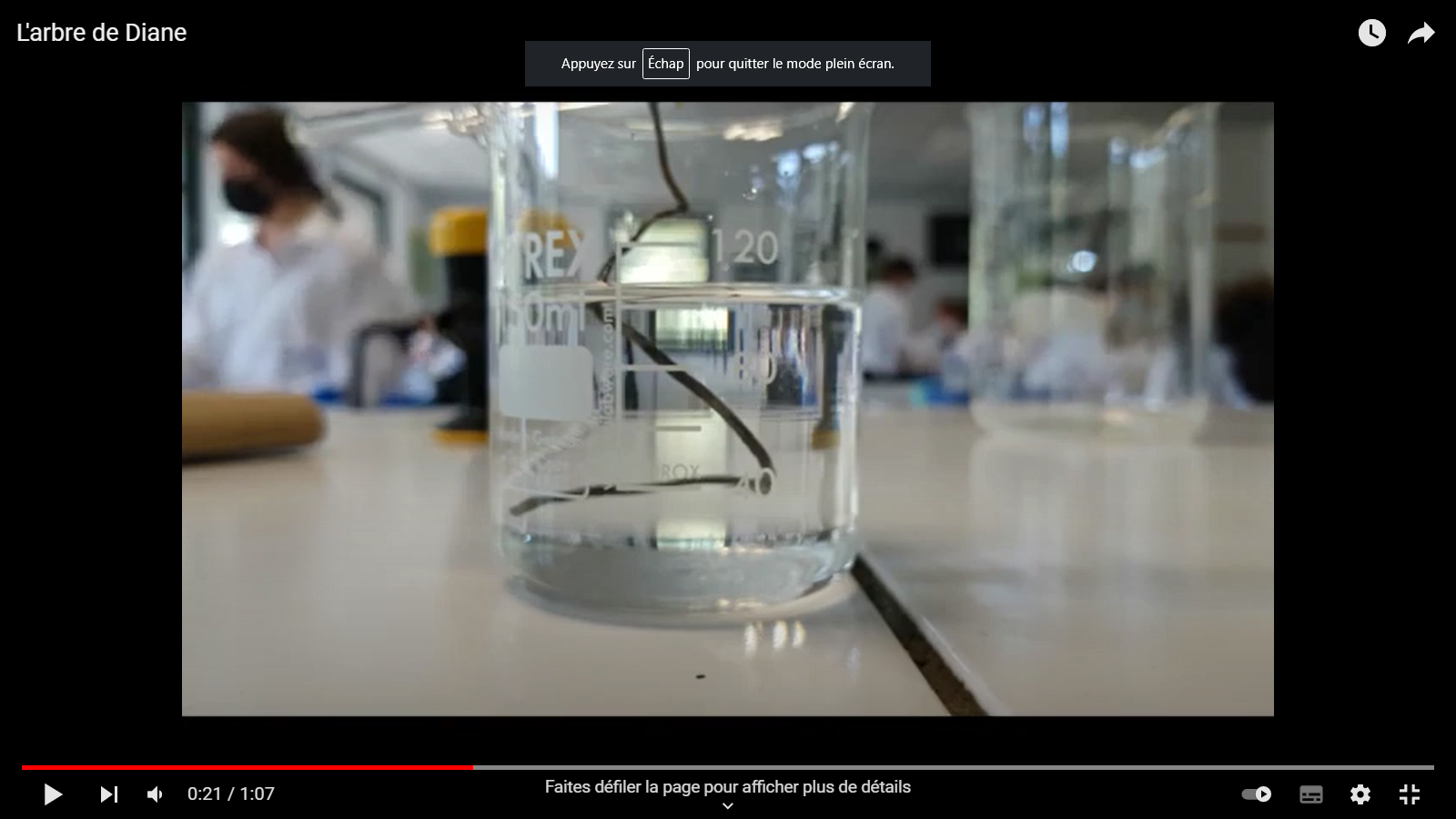 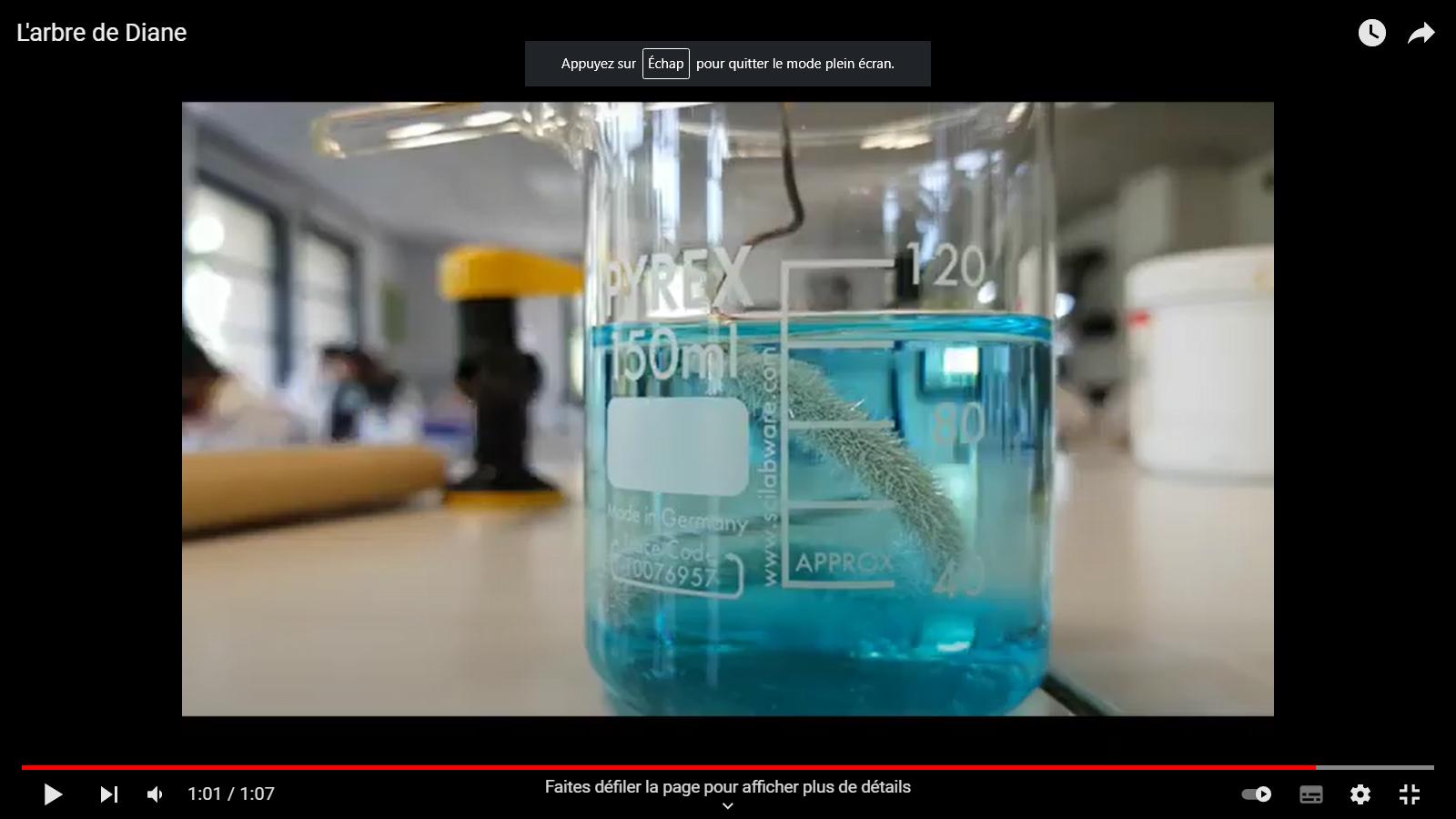 Transfert DIRECT
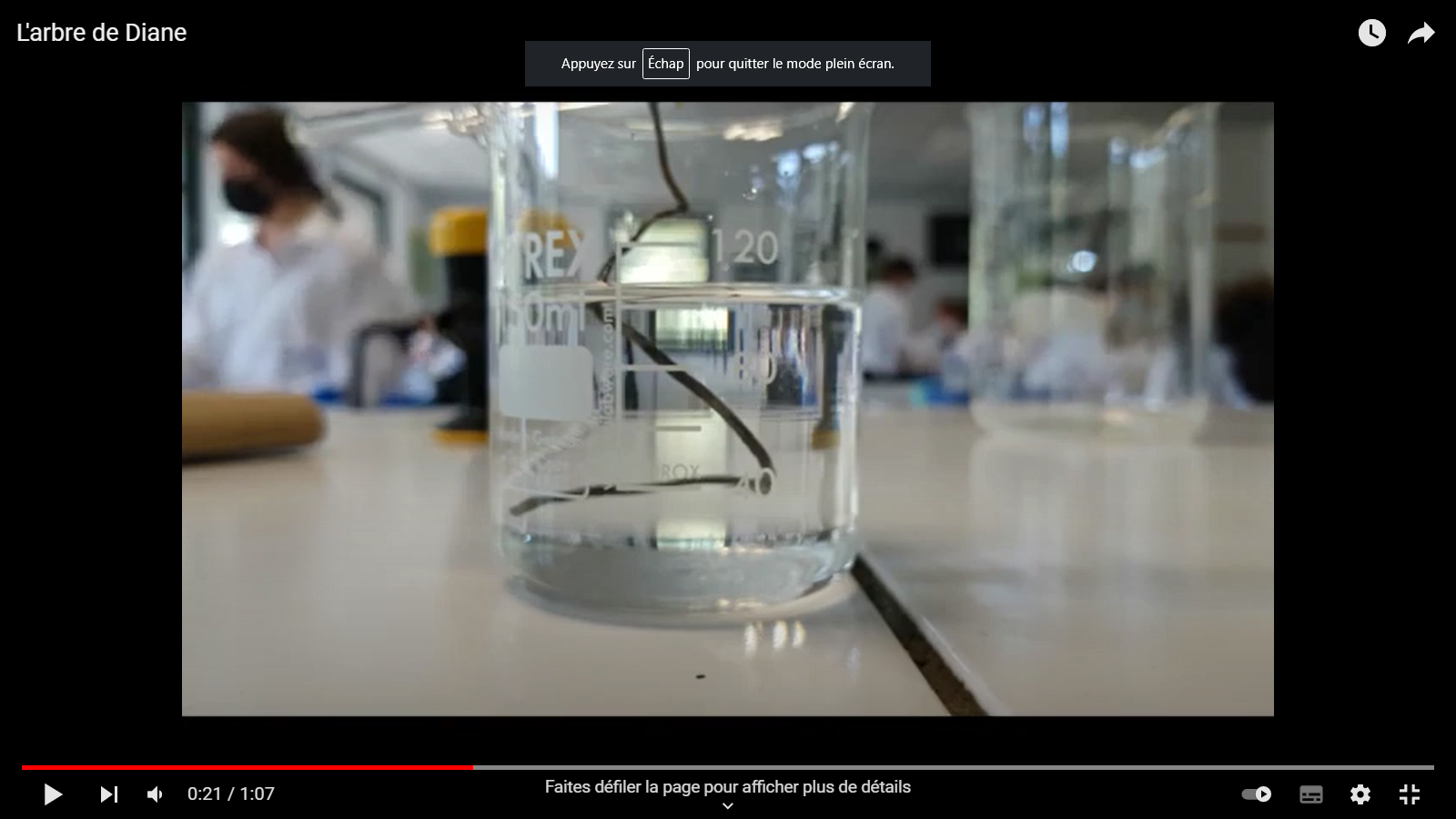 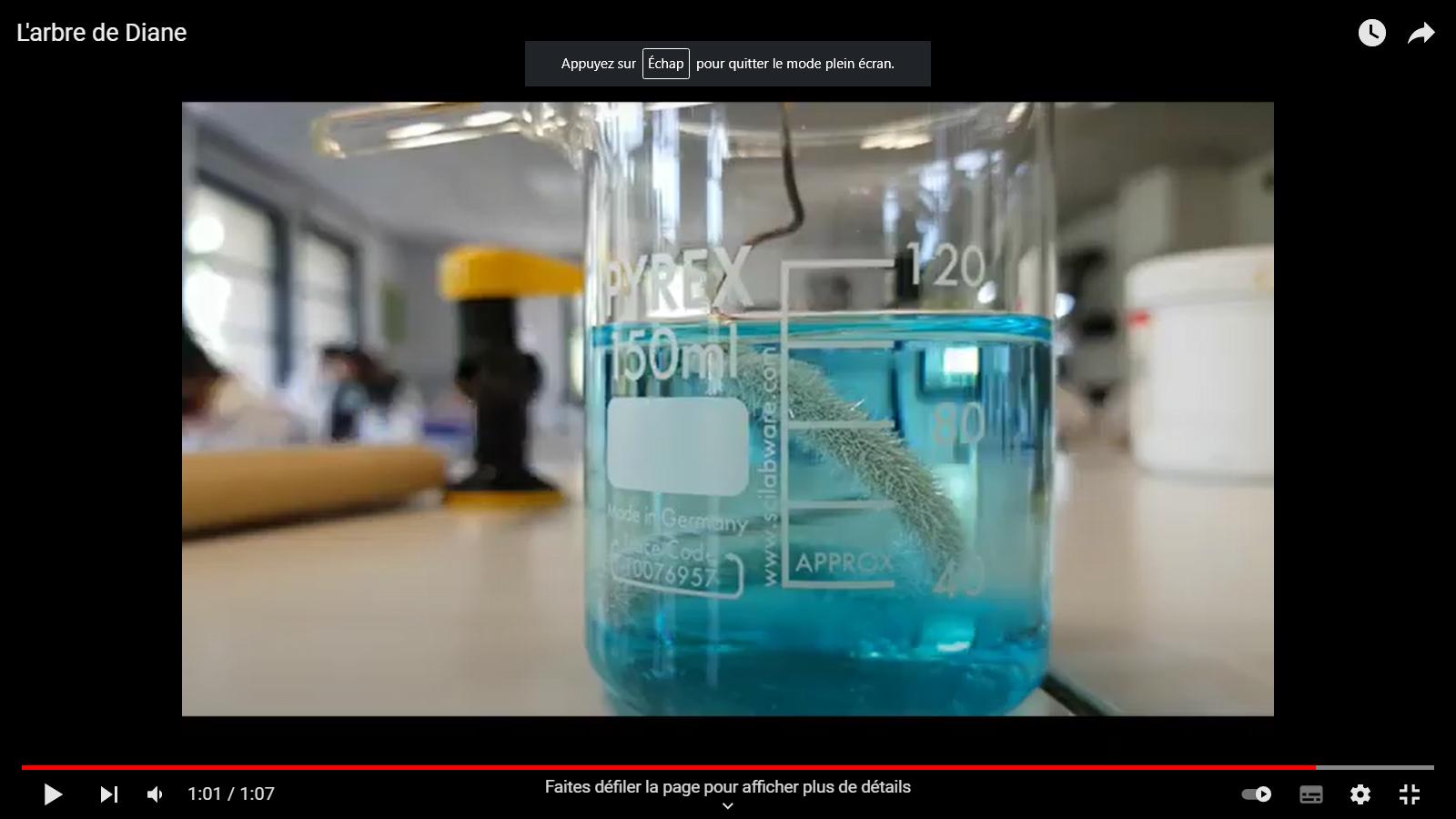 Transfert 

DIRECT
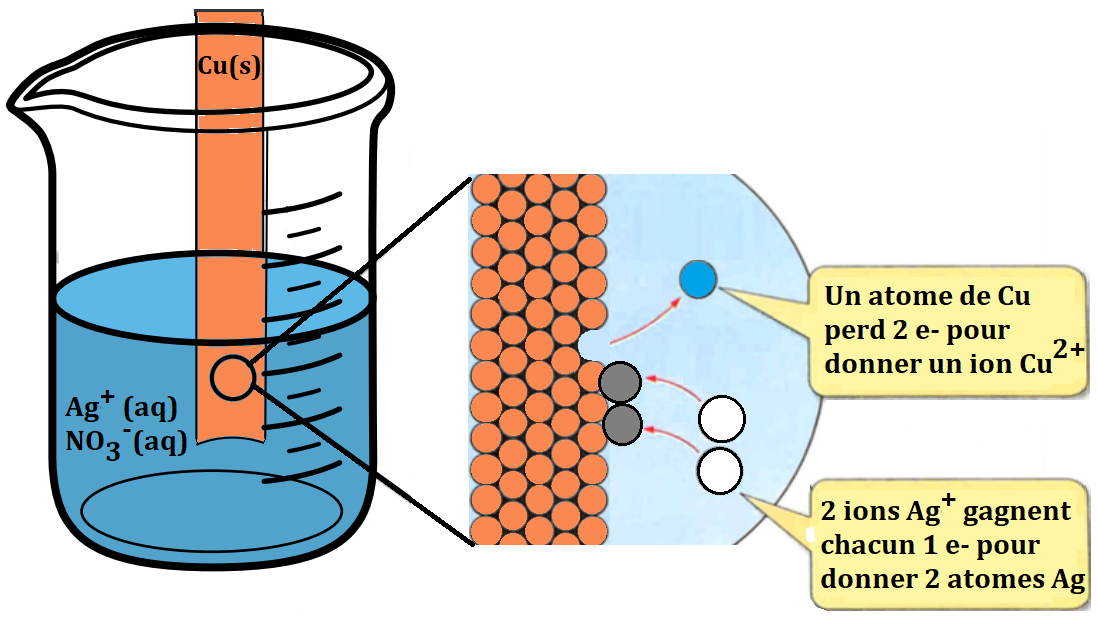 2) Constitution d’une pile
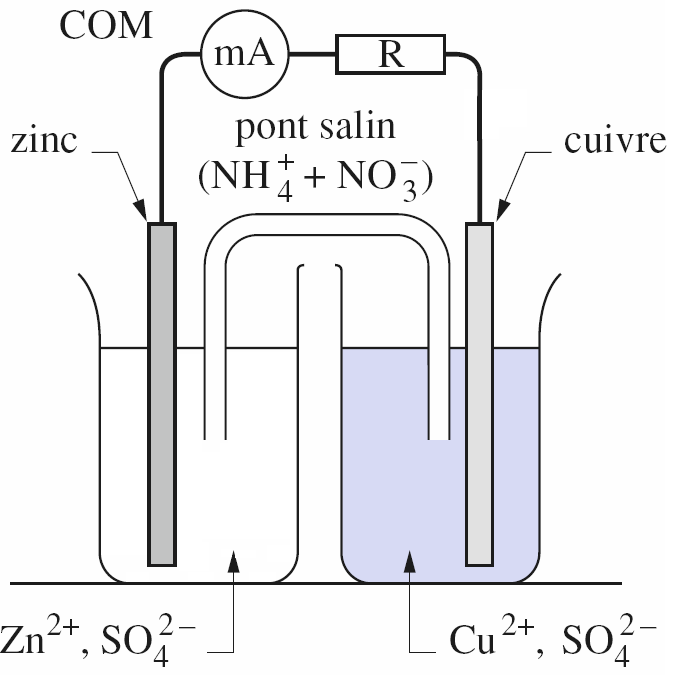 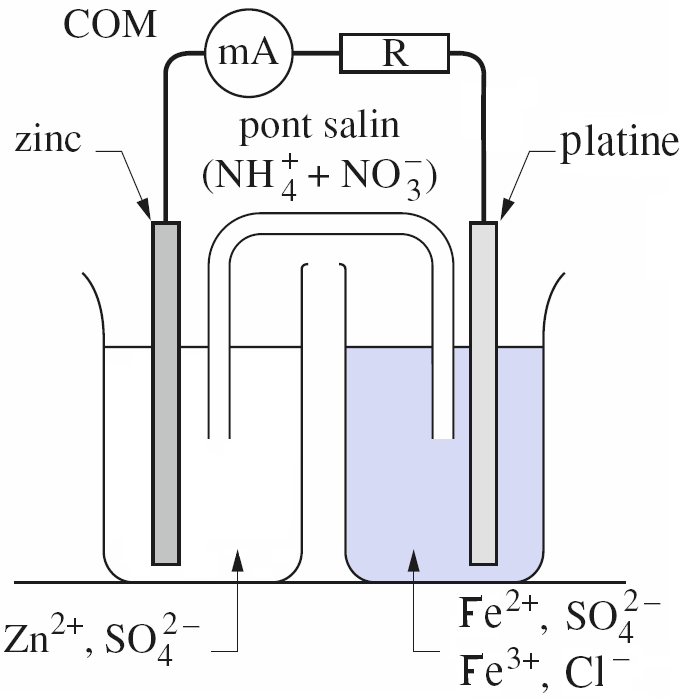 2 demi-piles
Transfert 
INDIRECT d’e –
Jonction électrolytique
 Application 9 : Quels sont les couples redox mis en jeu dans les piles ci-contre ?
Pile (a) : couples Zn 2+ / Zn et Cu 2+ / Cu
Pile (b) : couples Zn 2+ / Zn et Fe 3+ / Fe 2+
 Rôles de la JONCTION ELECTROLYTIQUE :
Elle permet de fermer le circuit et de conserver l’électroneutralité dans chaque demi-pile.
 Rôles de la JONCTION ELECTROLYTIQUE :
Elle permet de fermer le circuit et de conserver l’électroneutralité dans chaque demi-pile.
3) Principe de fonctionnement
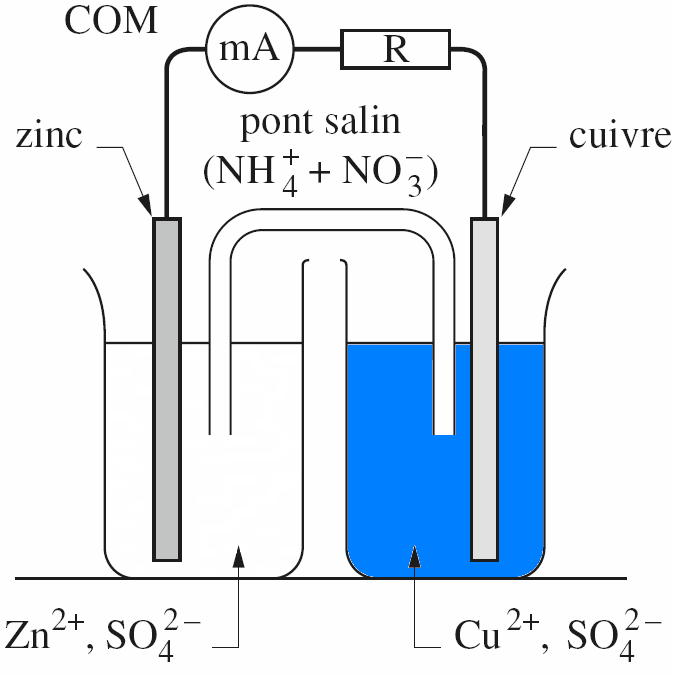 Après quelques minutes …
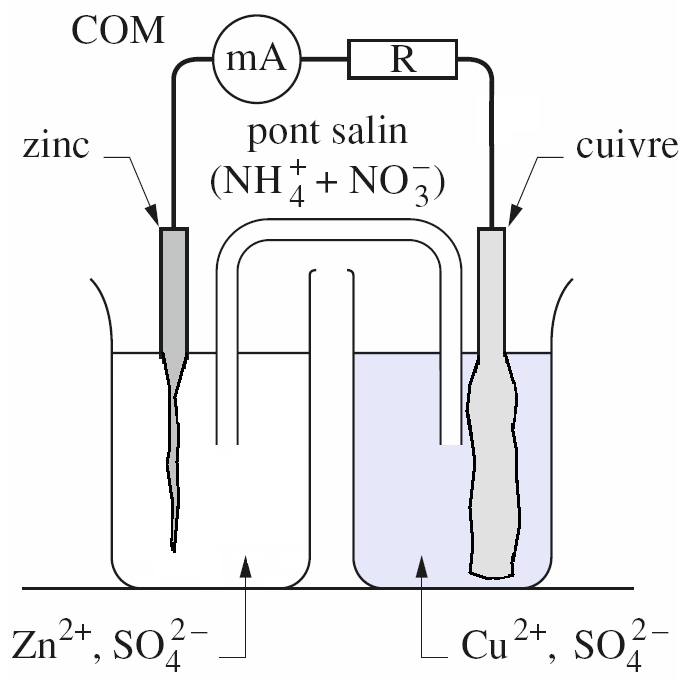 - Décoloration du compartiment droit ;
- La lame de cuivre s’épaissit  ;
- La lame de zinc s’amincit ;
- L’ampèremètre mesure I > 0.
 Interprétations :
Réactions d’électrode
Une réaction d’électrode est une réaction se produisant dans une demi-pile. Cela peut être :
 une OXYDATION : l’électrode qui en est le siège est l’Anode ;
 une REDUCTION : l’électrode qui en est le siège est la Cathode ;
 Application 10 : Quelles sont les réactions d’électrode observées ci-dessus ?
Réactions d’électrode
Une réaction d’électrode est une réaction se produisant dans une demi-pile. Cela peut être :
 une OXYDATION : l’électrode qui en est le siège est l’Anode ;
 une REDUCTION : l’électrode qui en est le siège est la Cathode ;
 Application 10 : Quelles sont les réactions d’électrode observées ci-dessus ?
 Demi-pile de gauche :
le zinc Zn (s) est consommé :
Zn (s) = Zn 2 + (aq) + 2 e –
Oxydation donc zinc = ANODE
 Demi-pile de droite :
du cuivre Cu (s) est formé :
Cu 2 + (aq) + 2 e – = Cu (s)
Réduction donc cuivre = CATHODE
Réaction de pile
La réaction de pile est la réaction d’oxydoréduction globale se produi-sant lors du fonctionnement de la pile (somme pondérée des réactions d’électrodes).
 Application 11 : Quelle est la réaction de pile de la pile Daniell ?
Cu 2 + (aq) + Zn (s)   Cu (s) + Zn 2 + (aq)
Réaction de pile
La réaction de pile est la réaction d’oxydoréduction globale se produi-sant lors du fonctionnement de la pile (somme pondérée des réactions d’électrodes).
 Application 11 : Quelle est la réaction de pile de la pile Daniell ?
Cu 2 + (aq) + Zn (s)   Cu (s) + Zn 2 + (aq)
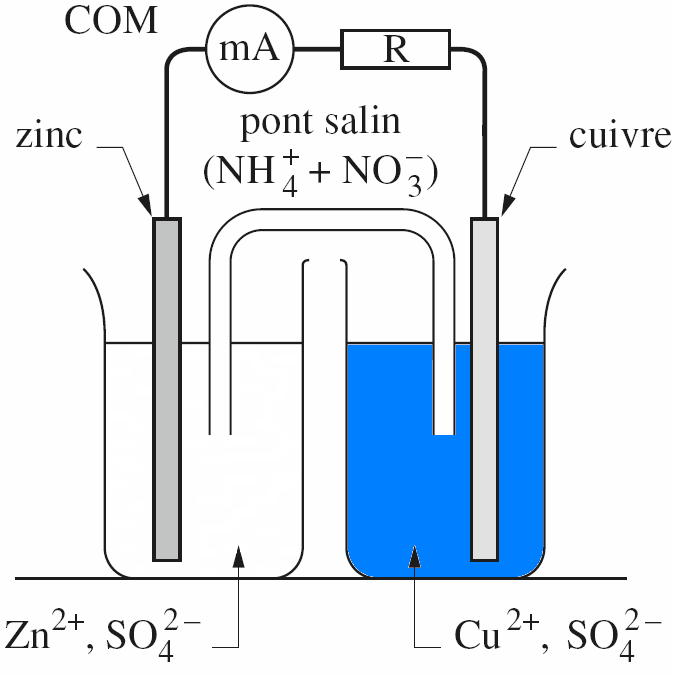 Déplacements à l’échelle microscopique
I
I
 Les électrons produits à l’anode sont ache-minés à la cathode par le circuit extérieur.
e –
e –
ANODE
CATHODE
 Le courant électrique I est orienté dans le sens opposé à celui des électrons.
    A l’extérieur d’un générateur, le courant circu-le du pôle + vers le pôle – donc :
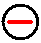 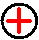 Cathode = pôle +
Anode = pôle –
 Ecriture conventionnelle de la pile :
|                        ||                      |
Zn(s)
Zn2+(aq), SO42–(aq)
SO42–(aq), Cu2+(aq)
Cu(s)
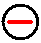 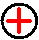 Jonction 
électrolytique
Oxydation du zinc
Réduction du cuivre
 Les électrons produits à l’anode sont acheminés à la cathode par le circuit extérieur.
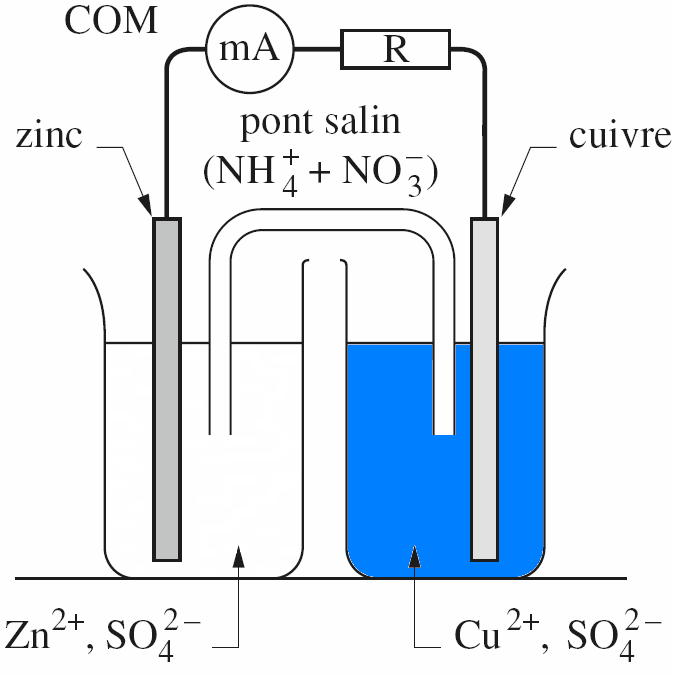 I
I
 Le courant électrique I est orienté dans le sens opposé à celui des électrons.
    A l’extérieur d’un générateur, le courant circule du pôle + vers le pôle – donc :
e –
e –
ANODE
CATHODE
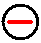 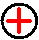 Cathode = pôle +
Anode = pôle –
 Notation conventionnelle de la pile :
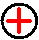 Zn(s)|Zn2+(aq), SO42–(aq)||SO42–(aq), Cu2+(aq)|Cu(s)
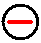 Oxydation
du zinc
Réduction
du cuivre
Jonction 
électrolytique
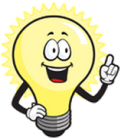 Les électrons n’existant pas en solution, ce sont les ions présents qui prennent le relais : les anions se dirigent vers l’anode, les cations vers la cathode.
4) Caractéristiques électriques de la pile :
Force électromotrice (fem) ou Tension à vide
C’est la différence de potentiel DE mesurée par un voltmètre entre la borne + et la borne – de la pile :
DE = E(+) – E(–)
Force électromotrice (fem) ou Tension à vide
C’est la différence de potentiel DE mesurée par un voltmètre entre la borne + et la borne – de la pile :
DE = E(+) – E(–)
Capacité de la pile
 Définition :


 Formules : # I = Intensité du courant électrique débitée par la pile (en A) ;
	          # Dt la durée de fonctionnement de la pile (en s) ;
	          # n(e–) = qté de matière d’électrons circulant pendant Dt (en mol) ;
 	          # le Faraday : F = NA × e = 96500 C.mol – 1 = valeur absolue de la 		              charge électrique transportée par une mole d’électrons ;
Valeur absolue de la charge électrique ayant circulé dans le circuit extérieur entre l’état initial et l’état final. Grandeur notée Q.
 n(e–) est à relier aux varia-tions de quantités de matiè-re des réactifs ou des produits
Q = n(e–) × F
Q  =  I  ×  Dt
C
mol
C.mol – 1
C
A
s
 Application 12 : Soit une pile Daniell initialement constituée de :
n1(Cu) = 1,57 mol  ;  n2(Zn) = 1,53 mol  ;  n3(Zn2+) = 0,001 mol  ;  n4(Cu2+) = 0,01 mol 
a) Calculer la capacité de cette pile en supposant la réaction totale.
b) Pendant quelle durée fonctionnera cette pile si elle délivre un courant I = 100 mA ?
 Définition :


 Formules : - Dt la durée de fonctionnement de la pile (en s) ;
	       - n(e–) = quantité de matière d’électrons circulant pendant Dt (en mol) ;
                       - le Faraday : F = NA × e = 96500 C.mol – 1 = valeur absolue de la 		         charge électrique transportée par une mole d’électrons ;
                      - I = Intensité du courant électrique débitée par la pile (en A) ;
 n(e–) est à relier aux varia-tions de quantités de matiè-re des réactifs ou des produits
Q  =  I  ×  Dt
Q = n(e–) × F
C
A
C
mol
C.mol – 1
s
 Application 12 : Soit une pile Daniell initialement constituée de :
n1(Cu) = 1,57 mol  ;  n2(Zn) = 1,53 mol  ;  n3(Zn2+) = 0,001 mol  ;  n4(Cu2+) = 0,01 mol 

a) Calculer la capacité de cette pile en supposant la réaction totale.
Il se produit la réaction :
Cu 2 + (aq) + Zn (s)   Cu (s) + Zn 2 + (aq)
Cu2+ (aq) (0,01 mol) est clairement le réactif limitant comparé à Zn (s) (1,53 mol).
D’après la ½ équation : 
                     Cu 2 + (aq) + 2 e – = Cu (s),
n(e –)échangés = 2 n(Cu 2 +)consommés
Par définition, Q = n(e–) × F
Donc,   Q = 2 n(Cu 2 +)consommés × F
Soit Q = 2 × 0,01 × 96500
Donc, Q = 2.10 3 C
b) Pendant quelle durée fonctionnera cette pile si elle délivre un courant I = 100 mA ?
2.10 3
Q
Donc, Dt = 2.10 4 s
Soit Dt =
Dt =
0,100
I
Donc, Q = 2.10 3 C
Soit Q = 2 × 0,01 × 96500
b) Pendant quelle durée fonctionnera cette pile si elle délivre un courant I = 100 mA ?
2.10 3
Q
Donc, Dt = 2.10 4 s
Soit Dt =
Dt =
0,100
I
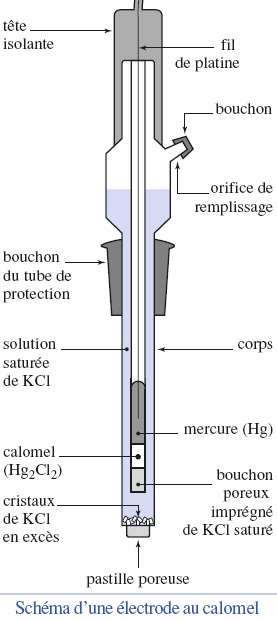 Ecalomel = 0,244 V
(Hg2Cl2 / Hg)
III- Les potentiels redox
1) Définitions :
DE = E ½ pile reliée au « V » – E ½ pile reliée au « COM »
Potentiel redox = potentiel d’une demi-pile
Travail avec des demi-piles de référence
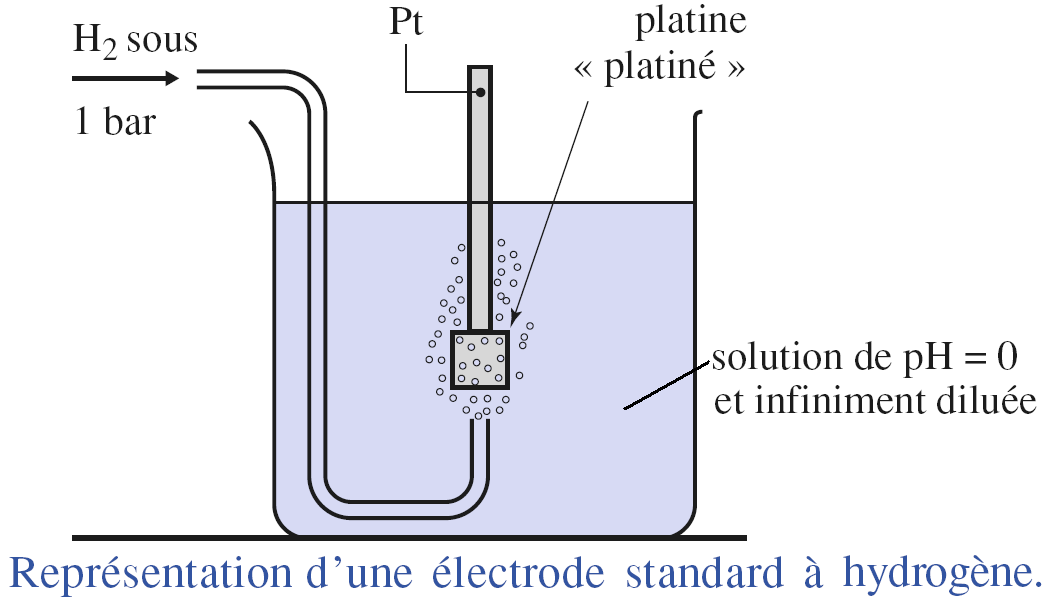 EESH = 0 V
(H+ / H2)
 Application 13 : Déterminer le potentiel redox des couples Ag+/Ag et Zn2+/ Zn à l’aide des résultats expérimentaux ci-dessous.
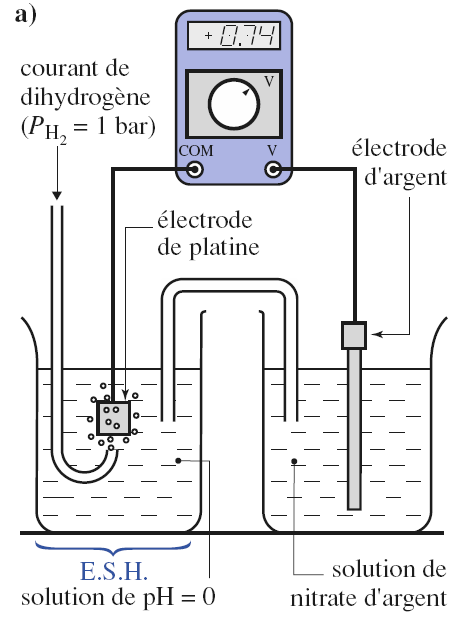 a) 0,74 = E(Ag+ / Ag) – EESH

                                       0 V

Donc E(Ag+ / Ag) = 0,74 V
b) – 0,79 = E(Zn2+ / Zn) – Ecalomel

                                         0,244 V

Donc E(Zn2+ / Zn) = – 0,546 V
b)
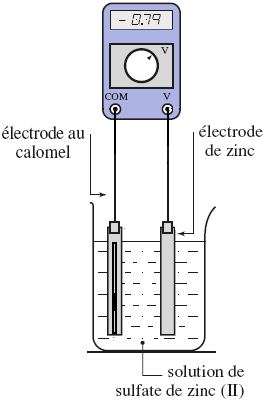 2) Formule de Nernst :
 Soit E(ox/red) le potentiel redox d’un couple dont la demi-équation de réduction est :
a Ox   +   b H+   +   n e –   =  g Red   +   d H2O
 a(H+) b
0,06
a(Ox) a
A 25 °C,
E(Ox / Red) =
E°(Ox / Red) +
log
 a(H2O) d
n
a(Red)g
2) Formule de Nernst :
 Soit E(ox/red) le potentiel redox d’un couple dont la demi-équation de réduction est :
a Ox   +   b H+   +   n e –   =  g Red   +   d H2O
 a(H+) b
0,06
a(Ox) a
E(Ox / Red) =
E°(Ox / Red) +
log
A 25 °C,
 a(H2O) d
n
a(Red)g
 a = coefficients d’activité des espèces chimiques.
( C / C° pour les solutés, P / P° pour les gaz, 1 pour les solides et les solvants)
 E° (Ox/Red) = potentiel redox STANDARD du couple Ox/Red.
(valeur de E si tous les constituants sont dans leur état standard : C = C° ; P = P°)
 Application 14 : Donner l’expression du potentiel redox des couples ci-dessous :
Cu 2 + (aq) + 2 e – = Cu (s)
 Cu2+(aq) / Cu (s) :
[Cu 2 +]
0,06
E°(Cu 2 + / Cu) +
log
 E(Cu 2 + / Cu) =
2
C°
 O2 (g) / H2O2 (aq) :
O2 (g)  +  2 H+  +  2 e –   =   H2O2 (aq)
P(O2)
 [ H+ ] 2
0,06
 E(O2 / H2O2) =
E°(O2 / H2O2) +
log
[H2O2]
 C°
 P°
2
 O2 (g) / H2O2 (aq) :
O2 (g)  +  2 H+  +  2 e –   =   H2O2 (aq)
P(O2)
 [ H+ ] 2
0,06
 E(O2 / H2O2) =
E°(O2 / H2O2) +
log
 C°
[H2O2]
 P°
2
 MnO4 –(aq) / MnO2 (s) :
MnO4 – (aq) +  4 H+  +  3 e – =  MnO2 (s) + 2 H2O (l)
0,06
[MnO4 –] 
[ H+ ] 4
log
 E(MnO4 – / MnO2) =
E°(MnO4 – / MnO2) +
3
(C°)5
3) Les potentiels standards :
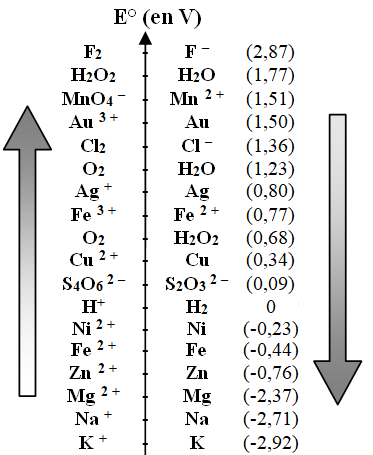 a/ Echelle des potentiels standards E°
E°(ox/red) = Valeur de E si tous les constituants sont dans leur état standard
Force croissante des réducteurs
Force croissante des oxydants
Un oxydant (resp. un réducteur) est d’au-tant plus fort que le potentiel standard E° du couple auquel il appartient est grand (resp. petit).
OXYDANTS
REDUCTEURS
3) Les potentiels standards :
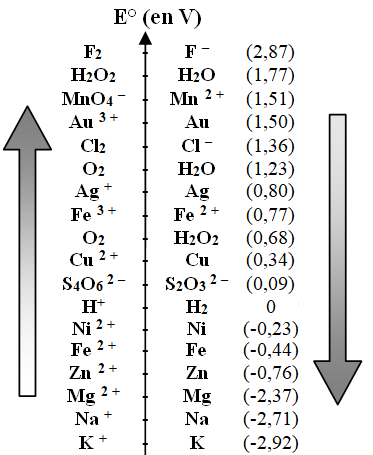 a/ Echelle des potentiels standards E°
E° (ox/red) = Valeur de E si tous les constituants sont dans leur état standard
Force croissante des réducteurs
Force croissante des oxydants
Un oxydant (resp. un réducteur) est d’au-tant plus fort que le potentiel standard E° du couple auquel il appartient est grand (resp. petit).
OXYDANTS
REDUCTEURS
b/ Potentiels standards apparents E°*
Valeurs de E° données pour des états standards de TOUS les constituants
[ H3O+ ]
Conditions rarement atteintes
[H+] = C° = 1 mol.L – 1
pH = – log
= 0
C°
b/ Potentiels standards apparents E°*
Valeurs de E° données pour des états standards de TOUS les constituants
[ H3O+ ]
Conditions rarement atteintes
[H+] = C° = 1 mol.L – 1
pH = – log
= 0
C°
Potentiel standard apparent E°* qui tient compte du pH
Valeur de E° pas adaptée pour déterminer la force de l’oxydant ou réducteur
 Soit E(ox/red) le potentiel redox d’un couple dont la demi-équation de réduction est :
a Ox   +   b H+   +   n e –   =  g Red   +   d H2O
 Définition :
Le potentiel standard apparent E°* d’un couple redox est égal à son potentiel de Nernst quand toutes les espèces chimi-ques sont dans leur état standard, SAUF H+
 Expression :
 a(H+) b
0,06
a(Ox) a
A 25 °C,
E(Ox / Red) =
E° (Ox / Red) +
log
 a(H2O) d
n
a(Red)g
0,06
a(H+) b
E°(Ox / Red) +
 E°*(Ox / Red) =
log
car a(Ox) = a(Red) 
                = a(H2O) = 1
n
 Soit E(ox/red) le potentiel redox d’un couple dont la demi-équation de réduction est :
a Ox   +   b H+   +   n e –   =  g Red   +   d H2O
Le potentiel standard apparent E°* d’un couple redox est égal à son potentiel de Nernst quand toutes les espèces chimiques sont dans leur état standard, SAUF H+
 a(H+) b
0,06
a(Ox) a
A 25 °C,
E(Ox / Red) =
E°(Ox / Red) +
log
 a(H2O) d
n
a(Red)g
0,06
a(H+) b
E°(Ox / Red) +
 E°*(Ox / Red) =
log
car a(Ox) = a(Red) 
                = a(H2O) = 1
n
0,06 × b
 E°*(Ox / Red) =
E°(Ox / Red) –
pH
car pH = – log (a(H+))
n
 Application 15 : Le NADH (ou hydrure de nicotinamide adénine dinucléotide) est un coenzyme dérivé de la vitamine B3. Il intervient dans les réactions métaboliques et permet notamment aux cellules de produire de l’énergie via des réactions d’oxydo-réduction. Son oxydant conjuguée est le NAD+. Le potentiel standard du couple redox (NAD+ / NADH) vaut E° = – 0,32 V à 25 °C.
0,06 × b
 E°*(Ox / Red) =
E°(Ox / Red) –
pH
car pH = – log (a(H+))
n
 Application 15 : Le NADH permet aux cellules de produire de l’énergie via des réactions d’oxydo-réduction. Son oxydant conjuguée est le NAD+. Le potentiel standard du couple redox (NAD+ / NADH) vaut E° = – 0,32 V à 25 °C.
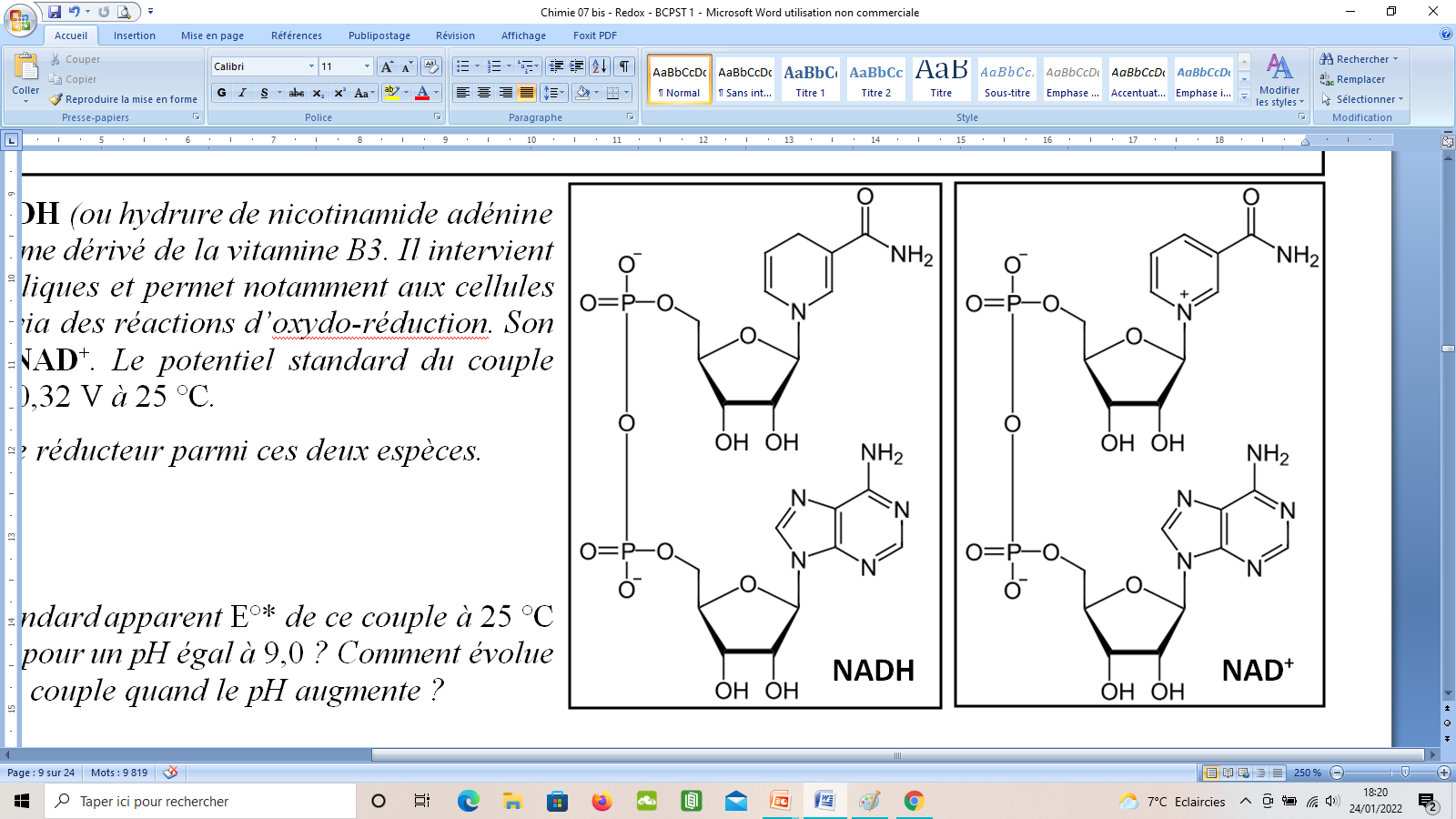 a) Calculer le potentiel standard apparent E°* de ce couple à 25 °C pour un pH égal à 5,0 puis pour un pH égal à 9,0.
NAD+ + H+ + 2 e– = NADH
0,06 × 1
E°* =
E° –
× pH
2
soit   E°* =  E° – 0,03 pH
 Pour pH = 5,0 et E° = – 0,32 V, on obtient E°* = – 0,47 V
 Pour pH = 9,0 et E° = – 0,32 V, on obtient E°* = – 0,59 V
b) Comment évolue la force de l’oxydant de ce couple quand le pH augmente ?
Quand pH , E°*   donc l’oxydant est moins fort
a) Calculer le potentiel standard apparent E°* de ce couple à 25 °C pour un pH égal à 5,0 puis pour un pH égal à 9,0.
E°* =  E° – 0,03 pH
 Pour pH = 5,0 et E° = – 0,32 V, on obtient E°* = – 0,47 V
 Pour pH = 9,0 et E° = – 0,32 V, on obtient E°* = – 0,59 V
b) Comment évolue la force de l’oxydant de ce couple quand le pH augmente ?
Quand pH , E°*   donc l’oxydant est moins fort
IV- Evolution d’une réaction d’oxydo-réduction
1) Sens d’évolution spontanée

L’évolution spontanée d’un système d’oxydoréduction entraîne :
 la réduction du couple dont le potentiel redox E est le plus élevé (borne +)
 l’oxydation du couple dont le potentiel redox E est le plus faible (borne –);
Pour prévoir le sens d’évolution d’une réaction d’oxydoréduction, il suffit donc de calculer les potentiels redox E de chaque couple mis en jeu.
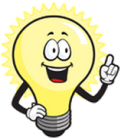  Application 16 : Vérifier qu’une pile Daniell initialement constituée d’une électrode de cuivre, d’une électrode de zinc, d’une solution de sulfate de zinc à 0,010 mol.L – 1 et d’une solution sulfate de cuivre à 0,100 mol.L – 1 a bien la polarité indiquée au II-3..
Données : E°(Cu2+/Cu) = 0,34 V ; E°(Zn2+/Zn) = – 0,76 V
L’évolution spontanée d’un système d’oxydoréduction entraîne :

 la réduction du couple dont le potentiel redox E est le plus élevé (borne +)
 l’oxydation du couple dont le potentiel redox E est le plus faible (borne –);
 Application 16 : Vérifier qu’une pile Daniell initialement constituée d’une électrode de cuivre, d’une électrode de zinc, d’une solution de sulfate de zinc à 0,010 mol.L – 1 et d’une solution sulfate de cuivre à 0,100 mol.L – 1 a bien la polarité indiquée au II-3..
Données : E°(Cu2+/Cu) = 0,34 V ; E°(Zn2+/Zn) = – 0,76 V
Cu2+(aq) + 2 e – =  Cu (s)
½ équations de réduction :
Zn2+(aq) + 2 e – =  Zn (s)
[Cu 2+]
 E(Cu 2 + / Cu) =
E°(Cu 2 + / Cu) +
0,03 log
= 0,34 + 0,03 log (0,100 / 1)
= 0,31 V
C°
[Zn 2+]
 E(Zn 2 + / Zn) =
E°(Zn 2 + / Zn) +
0,03 log
= – 0,76 + 0,03 log (0,010 / 1)
= – 0,82 V
C°
Cuivre = borne + ; Zinc = borne –
 Application 17 : Une pile est constituée d’une électrode d’argent Ag (s) trempant dans une solution de nitrate d’argent (Ag+ (aq), NO3– (aq)) à 0,10 mol.L – 1 et d’une élec-trode de platine trempant dans une solution contenant des ions Fe2+ et des ions Fe3+ tous les deux à 0,10 mol.L – 1. Déterminer le sens d’évolution du système puis l’écriture conventionnelle de cette pile.
Données : E°(Ag+/Ag) = 0,80 V ; E°(Fe3+/Fe2+) = 0,77 V
[Zn 2+]
 E(Zn 2 + / Zn) =
E°(Zn 2 + / Zn) +
0,03 log
= – 0,76 + 0,03 log (0,010 / 1)
= – 0,82 V
C°
Cuivre = borne + ; Zinc = borne –
 Application 17 : Une pile est constituée d’une électrode d’argent Ag (s) trempant dans une solution de nitrate d’argent (Ag+ (aq), NO3– (aq)) à 0,10 mol.L – 1 et d’une élec-trode de platine trempant dans une solution contenant des ions Fe2+ et des ions Fe3+ tous les deux à 0,10 mol.L – 1. Déterminer le sens d’évolution du système puis l’écriture conventionnelle de cette pile.
Données : E°(Ag+/Ag) = 0,80 V ; E°(Fe3+/Fe2+) = 0,77 V
Ag+(aq) + e – =  Ag (s)
Demi-équations de réduction :
Fe3+(aq) + e – = Fe2+(aq)
[Ag +]
0,10
 E(Ag + / Ag) =
E°(Ag + / Ag) +
0,06 log
= 0,80 + 0,06 log
= 0,74 V
C°
1
[Fe 3 +]
0,10
= 0,77 V
= 0,77 + 0,06 log
 E(Fe3+ / Fe2+) =
E°(Fe3+ / Fe2+) +
0,06 log
0,10
[Fe 2 +]
Il y aura donc oxydation de l’argent et réduction du fer
Ag (s) = Ag + (aq) +  e –
Fe 3 + (aq)+ e – = Fe 2 + (aq)
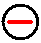 Ag (s) |
Ag + (aq),  NO3 – (aq)
||
Fe 3 + (aq) ,  Fe 2 + (aq)
| Pt (s)
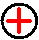 Il y aura donc oxydation de l’argent et réduction du fer
Ag (s) = Ag + (aq) +  e –
Fe 3 + (aq)+ e – = Fe 2 + (aq)
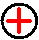 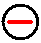 Ag (s) | Ag + (aq),  NO3 – (aq) || Fe 3 + (aq) ,  Fe 2 + (aq) | Pt (s)
Quand l’écart des potentiels redox standard E° est important (DE° > 0,30 V), on peut comparer les valeurs de E° et pas celles de E car l’ordre des E est le même que celui des E° : mais ce n’est plus le cas si l’écart entre les E° est faible !
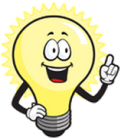 2) Etat d’équilibre et Constante d’équilibre
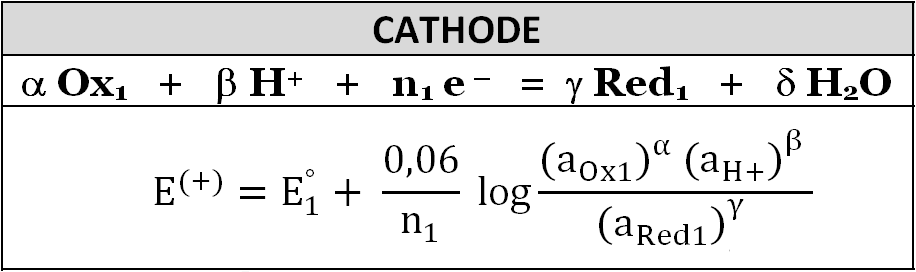 Etat initial
DE = E(+) – E(–) 
est maximale
En cours de réaction
E(+)    et   E(–) 
donc DE 
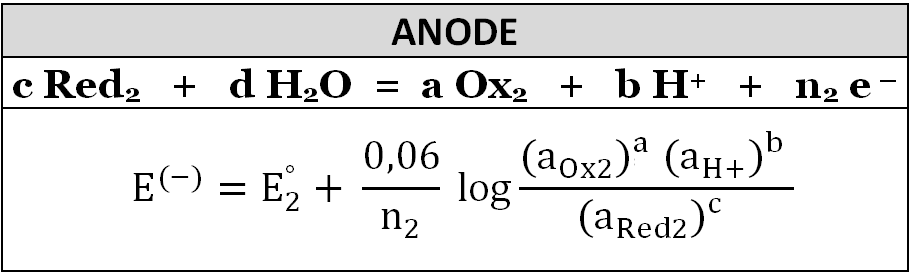 A l’équilibre
DE = 0
donc E(+) = E(–)
2) Etat d’équilibre et Constante d’équilibre
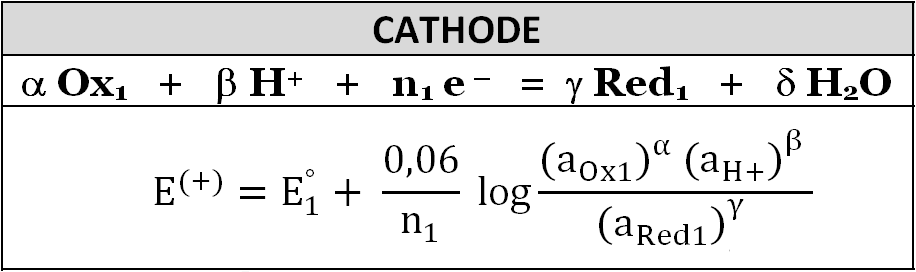 Etat initial
DE = E(+) – E(–) 
est maximale
En cours de réaction
E(+)    et   E(–) 
donc DE 
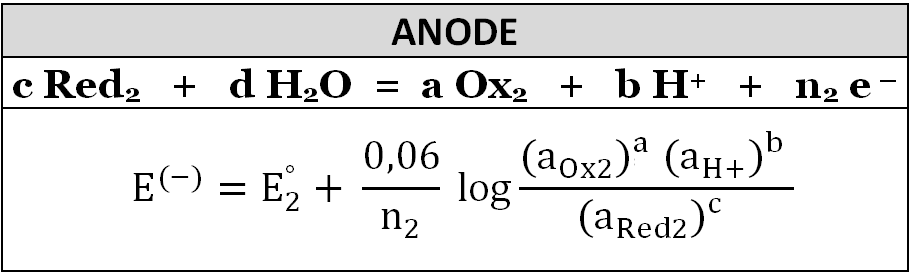 A l’équilibre
DE = 0
donc E(+) = E(–)
Une réaction d’oxydoréduction atteint son état d’équilibre quand les potentiels rédox E des deux couples mis en jeu sont égaux.
On dit qu’il y a UNICITE DU POTENTIEL dans la(les) solution(s).
 CONSEQUENCE : Expression de la Cte d’équilibre de la réaction entre Ox1 et Red2 :
nombre d’électrons échangés entre Ox1 et Red2
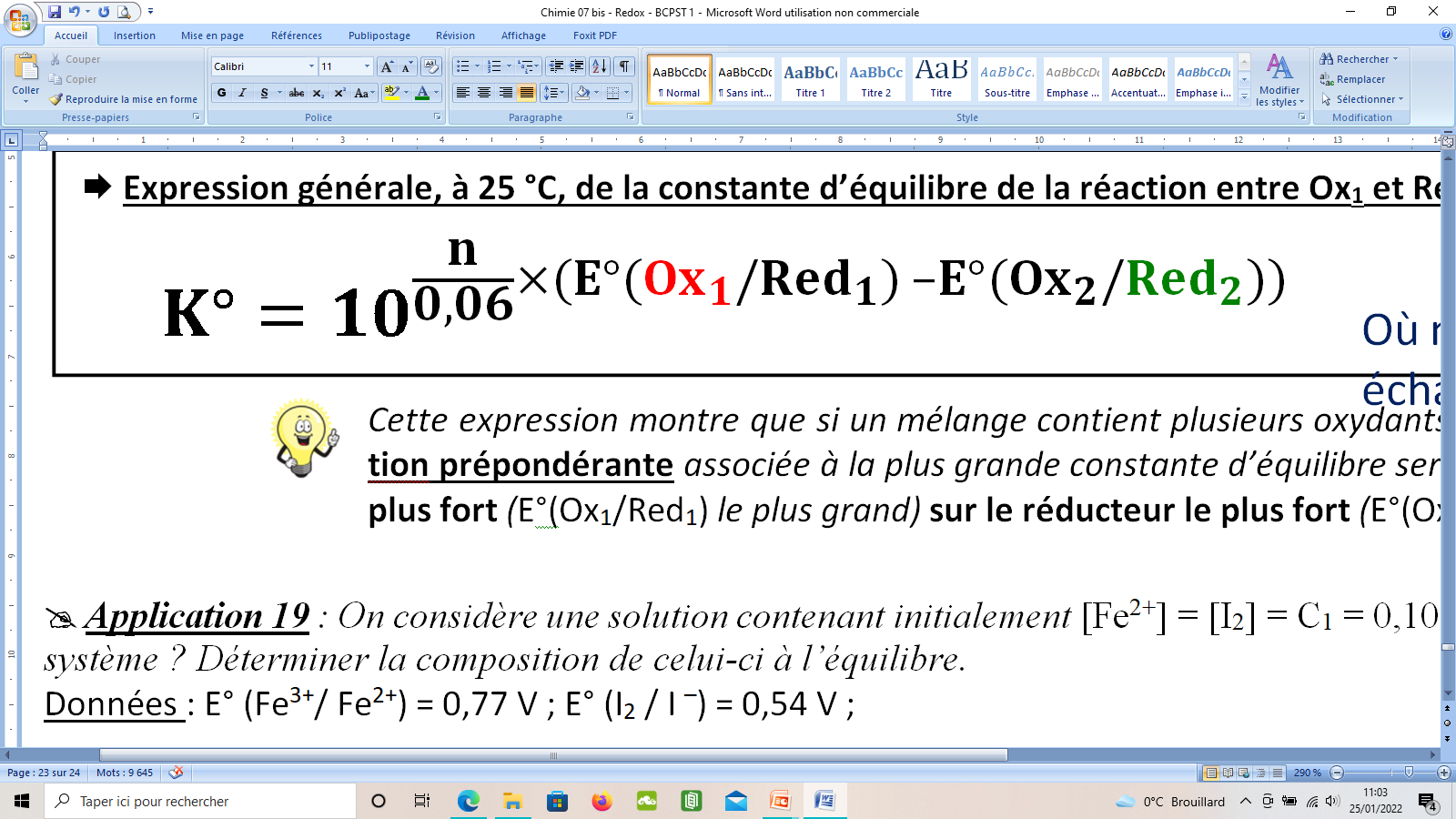 A 25 °C,
2) Etat d’équilibre et Constante d’équilibre
Une réaction d’oxydoréduction atteint son état d’équilibre quand les potentiels rédox E des deux couples mis en jeu sont égaux.
On dit qu’il y a UNICITE DU POTENTIEL dans la(les) solution(s).
 CONSEQUENCE : Expression de la Cte d’équilibre de la réaction entre Ox1 et Red2 :
nombre d’électrons échangés entre Ox1 et Red2
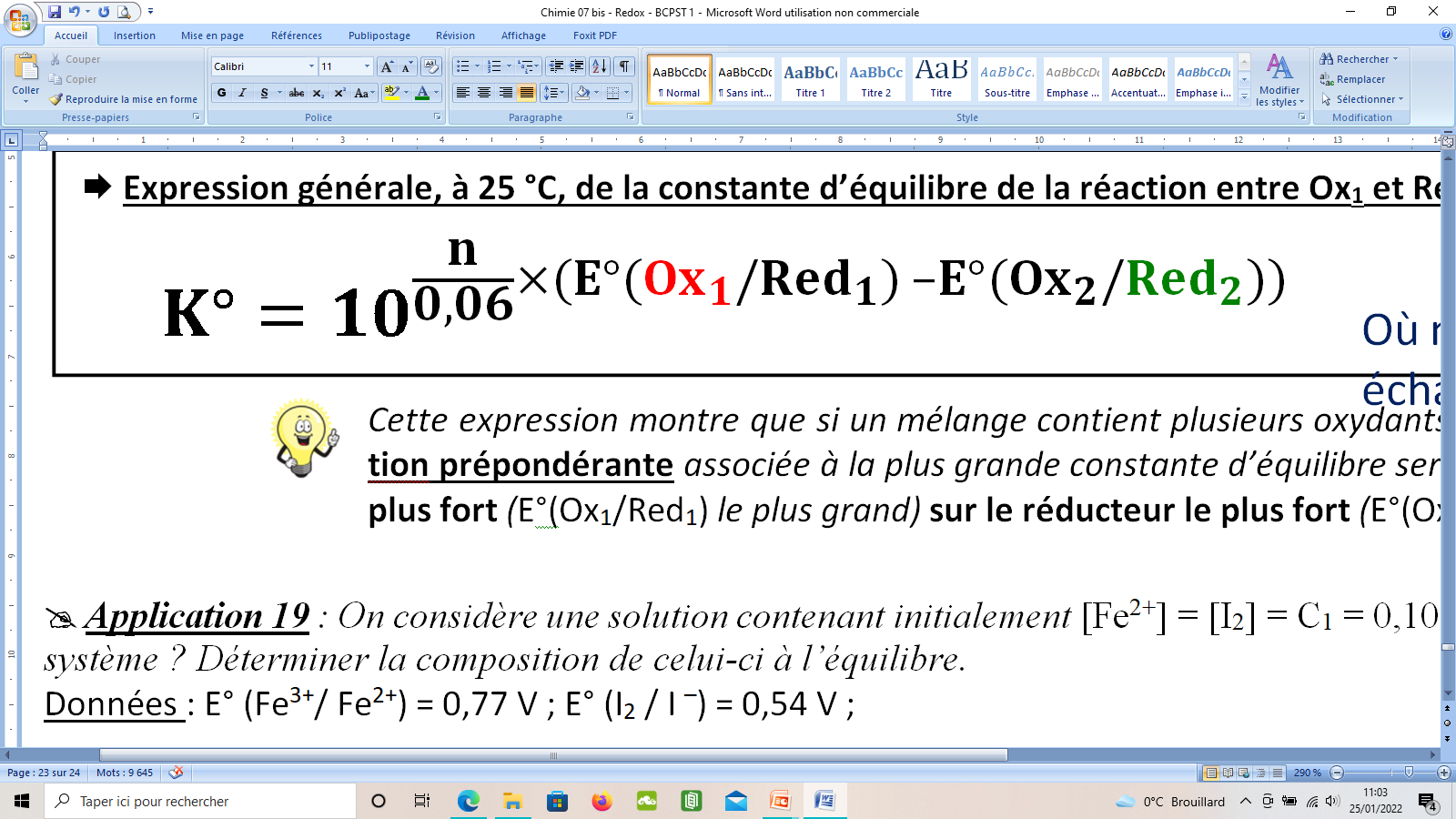 A 25 °C,
La réaction prépondérante associée à la plus grande constante d’équilibre sera celle faisant réagir l’oxydant le plus fort (E°(Ox1/Red1) le plus grand) sur le réducteur le plus fort (E°(Ox2/Red2) le plus faible).
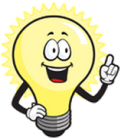  Application 18 : Soit une pile Daniell initialement constituée :
			- d’une électrode de cuivre : n1(Cu) = 1,57 mol ; 
			- d’une électrode de zinc : n2(Zn) = 1,53 mol ;, 
			- d’une solution de sulfate de zinc : n3(Zn2+) = 0,001 mol ; 
			- d’une solution de sulfate de cuivre : n4(Cu2+) = 0,01 mol. 
     Calculer la constante d’équilibre et déterminer la composition finale du système.
Données : E°(Cu2+/Cu) = 0,34 V ; E°(Zn2+/Zn) = – 0,76 V
nombre d’électrons échangés entre Ox1 et Red2
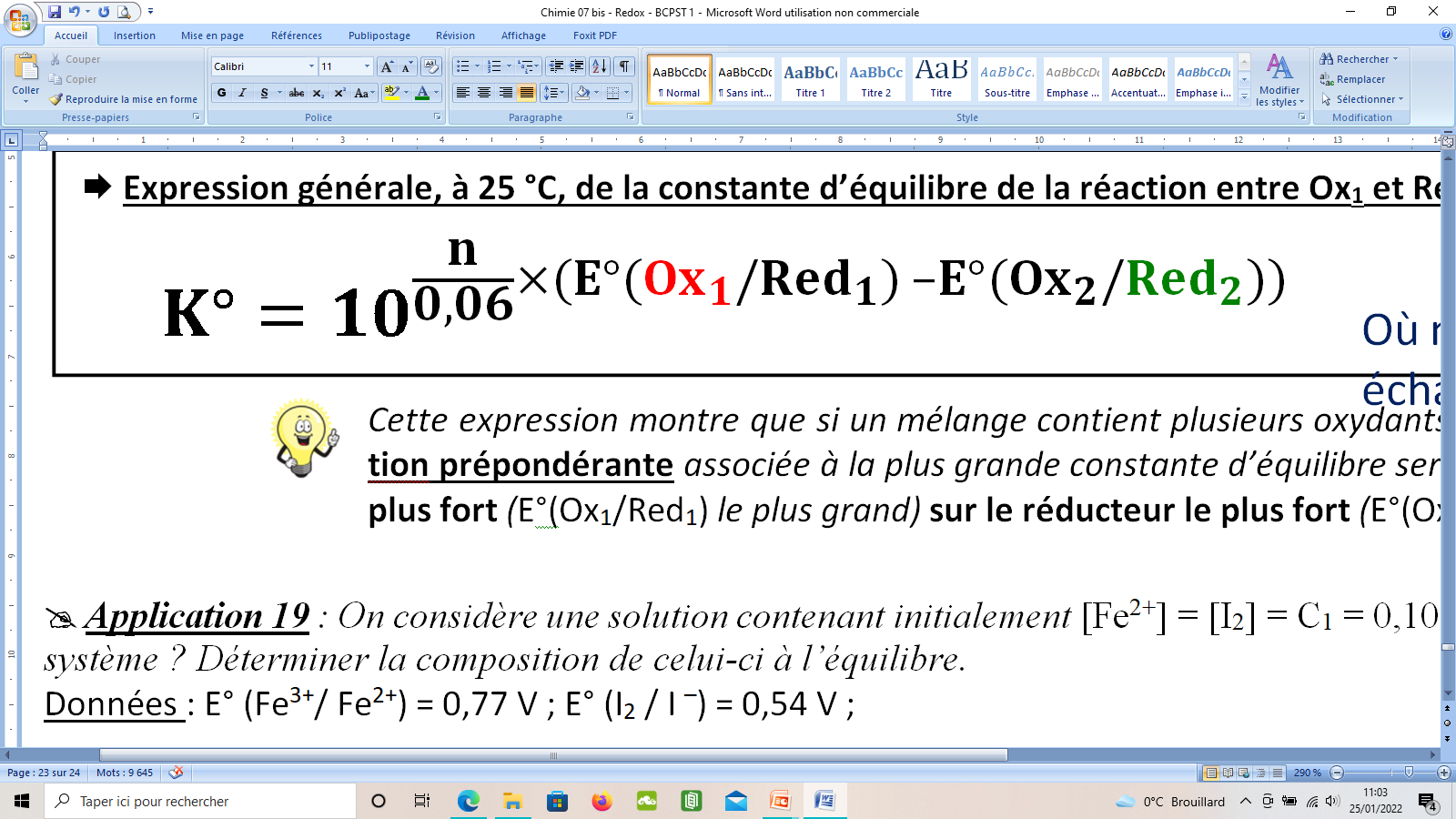 A 25 °C,
 Application 18 : Soit une pile Daniell initialement constituée :
			- d’une électrode de cuivre : n1(Cu) = 1,57 mol ; 
			- d’une électrode de zinc : n2(Zn) = 1,53 mol ;, 
			- d’une solution de sulfate de zinc : n3(Zn2+) = 0,001 mol ; 
			- d’une solution de sulfate de cuivre : n4(Cu2+) = 0,01 mol. 
     Calculer la constante d’équilibre et déterminer la composition finale du système.
Données : E°(Cu2+/Cu) = 0,34 V ; E°(Zn2+/Zn) = – 0,76 V
Rappel
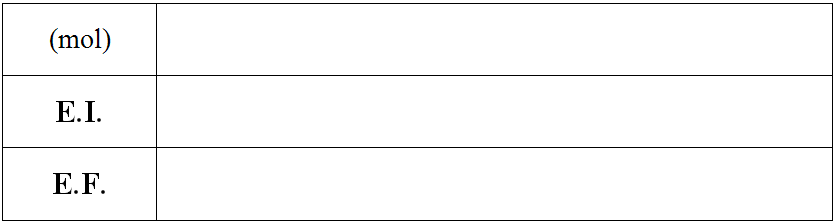 Cu 2 + (aq) + Zn (s)   Cu (s) + Zn 2 + (aq)
Cu2+(aq) + 2 e – = Cu (s)
n4
n1
n2
n3
Zn (s) = Zn2+(aq) + 2 e –
n2 - xF
n1 + xF
n4 - xF
n3 + xF
0,34 + 0,76
2
× [E°(Cu2+/Cu) – E°(Zn2+/Zn)]
0,03
= 1036,7
0,06
A.N.  K° = 10
K° = 10
K°  > 103  (réaction totale)
 BILAN :
Le réactif limitant Cu2+ est totalement consomme : xF = n4 = 0,01 mol
Application 18 : Soit une pile Daniell initialement constituée :
n1(Cu) = 1,57 mol ; n2(Zn) = 1,53 mol ; n3(Zn2+) = 0,001 mol ; n4(Cu2+) = 0,01 mol 

     Calculer la constante d’équilibre et déterminer la composition finale du système.
Données : E0(Cu2+/Cu) = 0,34 V ; E0(Zn2+/Zn) = – 0,76 V
Rappel
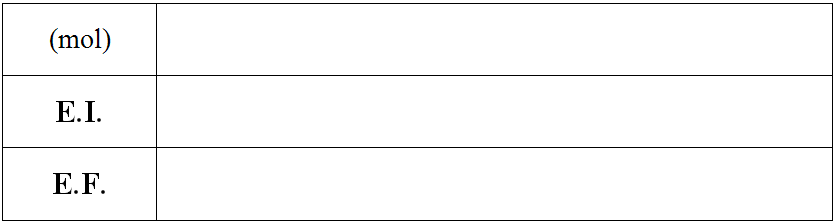 Cu 2 + (aq) + Zn (s)   Cu (s) + Zn 2 + (aq)
Cu2+(aq) + 2 e – = Cu (s)
n4
n1
n2
n3
Zn (s) = Zn2+(aq) + 2 e –
n4 - xF
n3 + xF
n2 - xF
n1 + xF
0,34 + 0,76
2
× [E°(Cu2+/Cu) – E°(Zn2+/Zn)]
0,03
= 1036,7
0,06
A.N.  K° = 10
K° = 10
K°  > 103  (réaction totale)
 BILAN :
Le réactif limitant Cu2+ est totalement consomme : xF = n4 = 0,01 mol
 nF(Cu2+) = e ≈ 0 mol
 nF(Zn) = n2 – xF  = 1,52 mol
 nF(Cu) = n1 + xF = 0,011 mol
 nF(Zn2+) = n3 + xF  = 1,58 mol
 Application 19 : Soit la réaction 2 Fe 2+(aq) + I2 (aq)   2 Fe 3+(aq) + 2 I - (aq). Calcu-ler sa constante d’équilibre et déterminer les concentrations molaires dans l’état final si initialement [Fe2+]i = [I2]i = C1 = 0,10 mol.L – 1. 
Données : E° (Fe3+/ Fe2+) = 0,77 V ; E° (I2 / I –) = 0,54 V.
 BILAN :
Le réactif limitant Cu2+ est totalement consomme : xF = n4 = 0,01 mol
 nF(Cu2+) = e ≈ 0 mol
 nF(Zn) = n2 – xF  = 1,52 mol
 nF(Cu) = n1 + xF = 0,011 mol
 nF(Zn2+) = n3 + xF  = 1,58 mol
 Application 19 : Soit la réaction 2 Fe 2+(aq) + I2 (aq)   2 Fe 3+(aq) + 2 I - (aq). Calcu-ler sa constante d’équilibre et déterminer les concentrations molaires dans l’état final si initialement [Fe2+]i = [I2]i = C1 = 0,10 mol.L – 1. 
Données : E° (Fe3+/ Fe2+) = 0,77 V ; E° (I2 / I –) = 0,54 V.
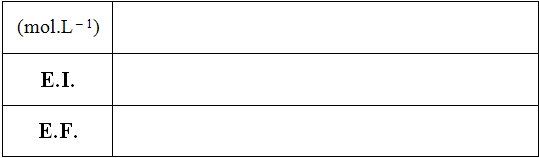 2 Fe 2+(aq) + I2 (aq)   2 Fe 3+(aq) + 2 I - (aq)
½ équations
C1
C1
0
0
Fe2+ (aq) = Fe3+(aq) + e –
 2
I2 (aq) + 2 e – = 2 I – (aq)
C1 – 2 xF
C1 – xF
2 xF
2 xF
2
0,54 – 0,77
× [E°(I2 / I –) – E°(Fe3+/Fe2+)]
0,06
0,03
= 10 – 7,7
A.N.  K° = 10
K° = 10
Soit K° = 2,2.10 – 8
< 103 (réaction non totale)
[Fe 3+]F2 × [I – ]F2
(2 xF)2 × (2 xF)2
Dans l’état final, K° =
=
[Fe 2+]F2 × [I2]F × C°
(C1 – 2xF)2 × (C1 – xF) × C°
 Application 19 : Soit la réaction 2 Fe 2+(aq) + I2 (aq)   2 Fe 3+(aq) + 2 I - (aq). Calcu-ler sa constante d’équilibre et déterminer les concentrations molaires dans l’état final si initialement [Fe2+]i = [I2]i = C1 = 0,10 mol.L – 1. 
Données : E° (Fe3+/ Fe2+) = 0,77 V ; E° (I2 / I –) = 0,54 V.
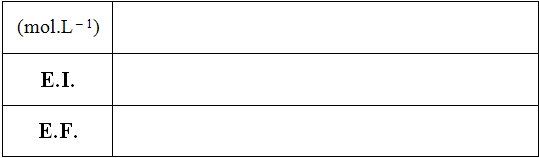 2 Fe 2+(aq) + I2 (aq)   2 Fe 3+(aq) + 2 I - (aq)
½ équations
C1
C1
0
0
Fe2+ (aq) = Fe3+(aq) + e –
 2
C1 – 2 xF
C1 – xF
2 xF
2 xF
I2 (aq) + 2 e – = 2 I – (aq)
2
0,54 – 0,77
× [E°(I2 / I –) – E°(Fe3+/Fe2+)]
0,06
0,03
= 10 – 7,7
A.N.  K° = 10
K° = 10
Soit K° = 2,2.10 – 8
< 103 (réaction non totale)
[Fe 3+]F2 × [I – ]F2
(2 xF)2 × (2 xF)2
Dans l’état final, K° =
=
[Fe 2+]F2 × [I2]F × C°
(C1 – 2xF)2 × (C1 – xF) × C°
(2 xF)2 × (2 xF)2
Soit K° ≈
si on suppose 2 xF << C1 du fait que K° < 10 – 3
(réaction très limitée)
(C1)2 × C1 × C°
1/4
1/4
K° × (C1)3× C°
2,2.10 – 8 × 0,103 × 1
Finalement, xF =
= 1,1.10 – 3 mol/L
=
16
16
 Application 19 : Soit la réaction 2 Fe 2+(aq) + I2 (aq)   2 Fe 3+(aq) + 2 I - (aq). Calcu-ler sa constante d’équilibre et déterminer les concentrations molaires dans l’état final si initialement [Fe2+]i = [I2]i = C1 = 0,10 mol.L – 1. 
Données : E° (Fe3+/ Fe2+) = 0,77 V ; E° (I2 / I –) = 0,54 V.
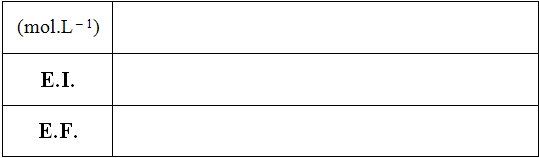 2 Fe 2+(aq) + I2 (aq)   2 Fe 3+(aq) + 2 I - (aq)
½ équations
C1
C1
0
0
Fe2+ (aq) = Fe3+(aq) + e –
 2
C1 – 2 xF
C1 – xF
2 xF
2 xF
I2 (aq) + 2 e – = 2 I – (aq)
[Fe 3+]F2 × [I – ]F2
(2 xF)2 × (2 xF)2
Dans l’état final, K° =
=
[Fe 2+]F2 × [I2]F × C°
(C1 – 2xF)2 × (C1 – xF) × C°
(2 xF)2 × (2 xF)2
Soit K° ≈
si on suppose 2 xF << C1 du fait que K° < 10 – 3
(réaction très limitée)
(C1)2 × C1 × C°
1/4
1/4
K° × (C1)3× C°
2,2.10 – 8 × 0,103 × 1
Finalement, xF =
= 1,1.10 – 3 mol/L
=
16
16
On a bien 2 xF << C1
 BILAN :
 [Fe2+] F ≈ C1 = 0,10 mol.L– 1
 [I2] F ≈ C1 = 0,10 mol.L– 1
 [Fe3+] F = 2xF = 2,2.10 – 3 mol.L– 1
 [I –] F = xF = 1,1.10 – 3 mol.L– 1
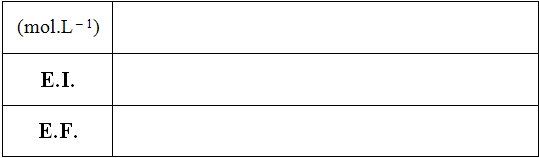 2 Fe 2+(aq) + I2 (aq)   2 Fe 3+(aq) + 2 I - (aq)
C1
C1
0
0
C1 – 2xF
C1 – xF
2 xF
2 xF
1/4
1/4
K° × (C1)3× C°
2,2.10 – 8  × 0,103 × 1
Finalement, xF =
=
= 1,1.10 – 3 mol/L
16
16
On a bien 2 xF << C1
 BILAN :
 [Fe2+] F ≈ C1 = 0,10 mol.L– 1
 [I2] F ≈ C1 = 0,10 mol.L– 1
 [Fe3+] F = 2xF = 2,2.10 – 3 mol.L– 1
 [I –] F = xF = 1,1.10 – 3 mol.L– 1
3) Utilisation des diagrammes de prédominance/existence
a/ Construction des diagrammes
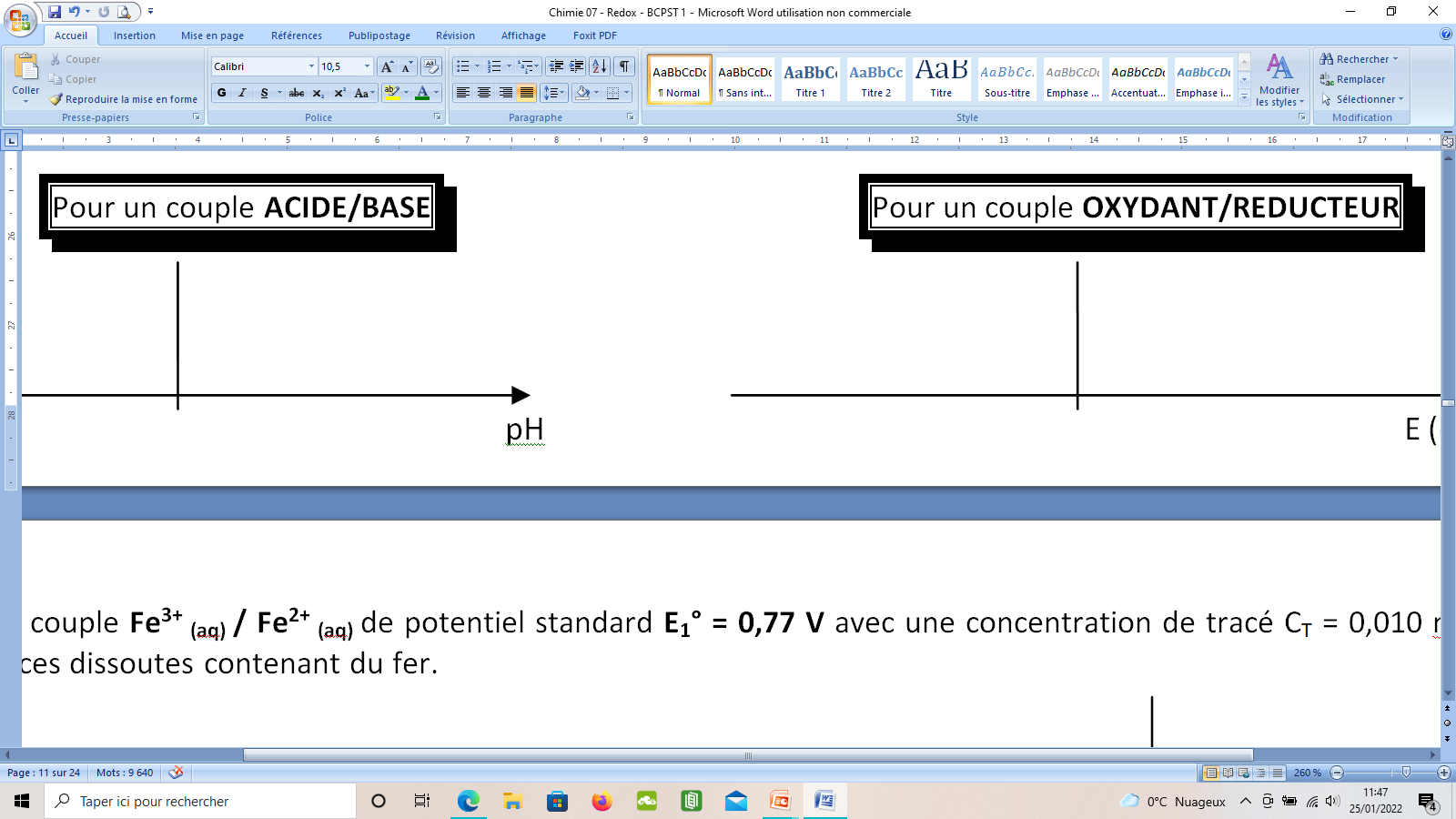 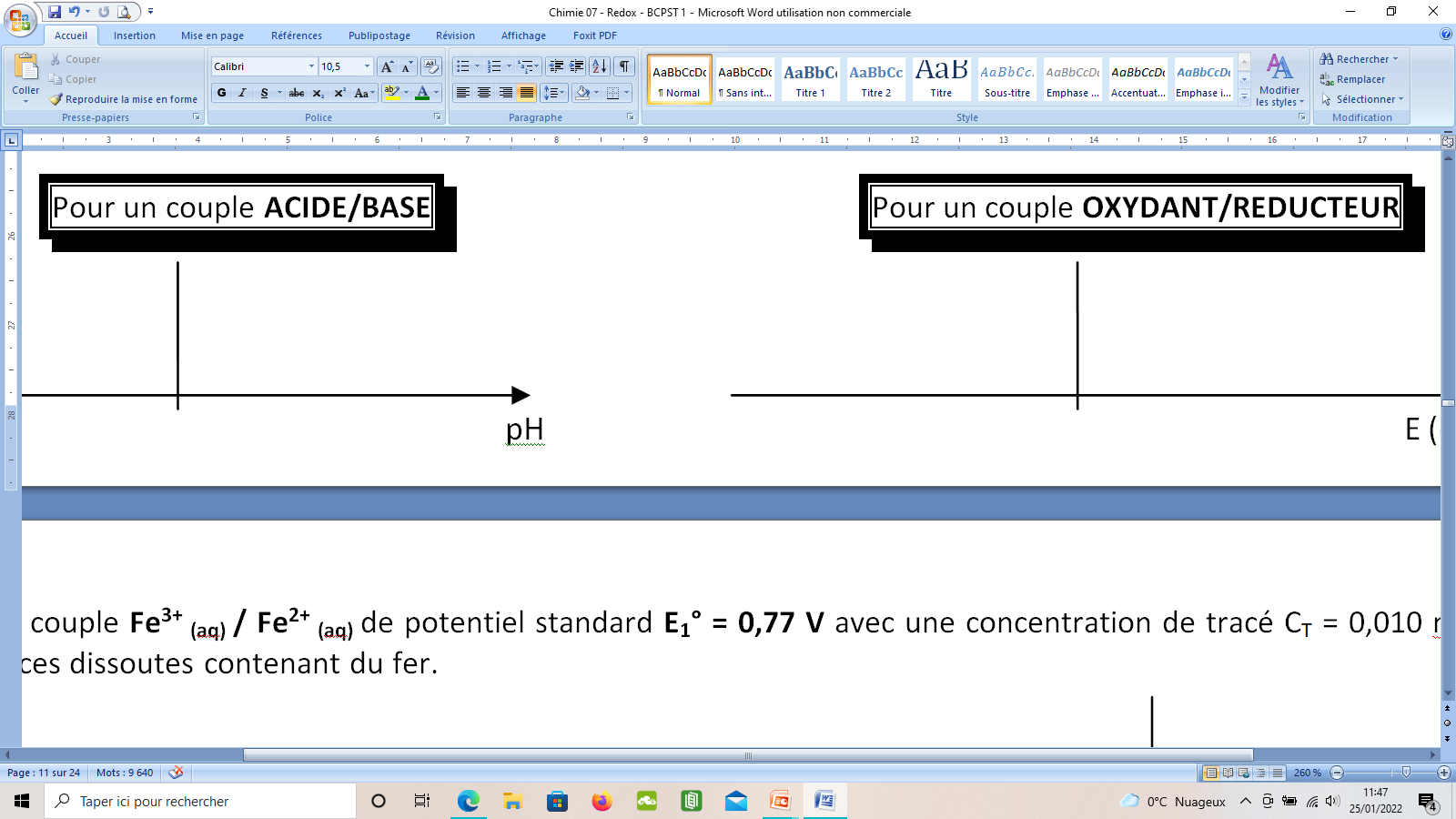 DP du REDUCTEUR
DP de 
l’OXYDANT
DP de l’ACIDE
DP de 
la BASE
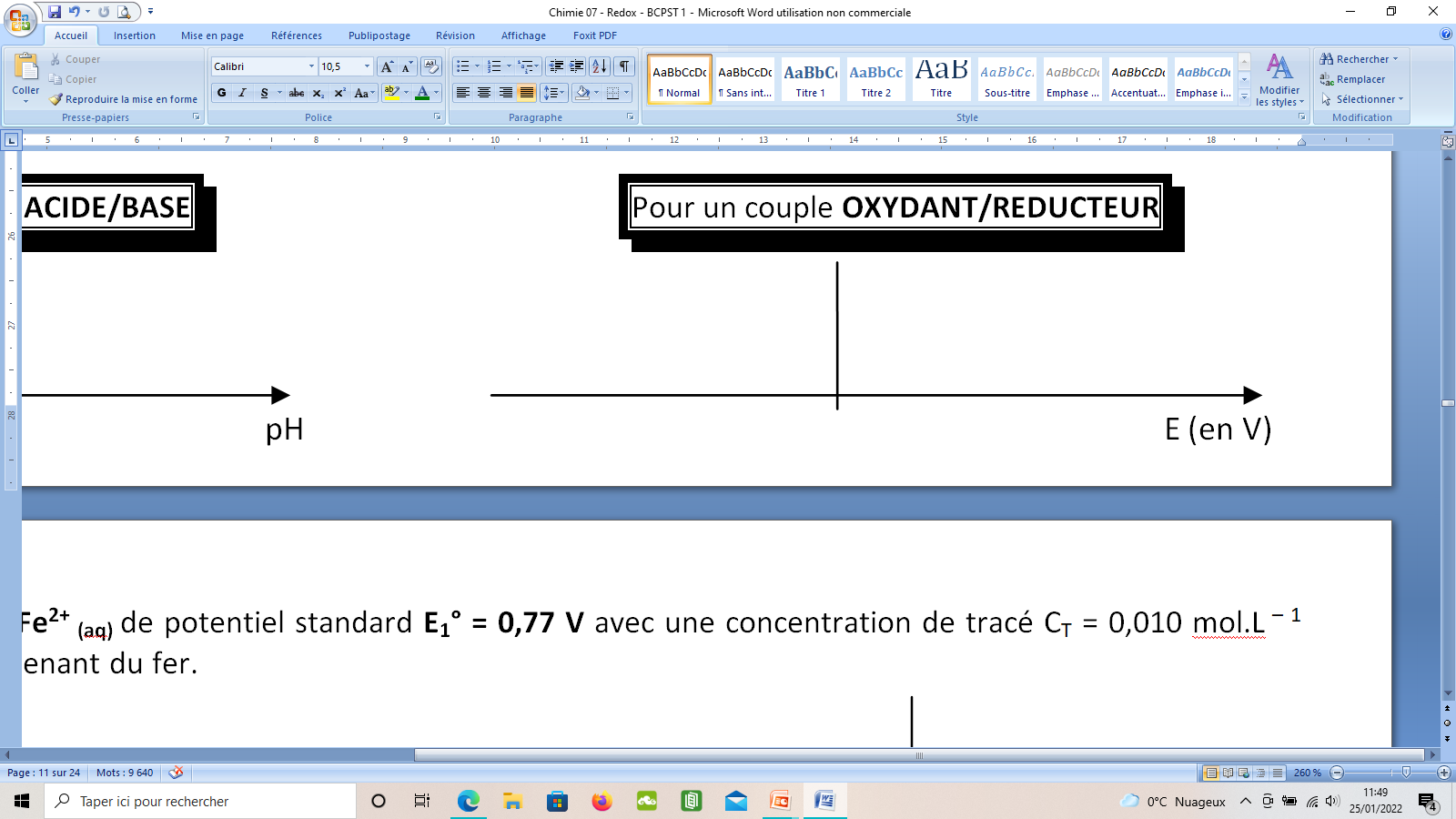 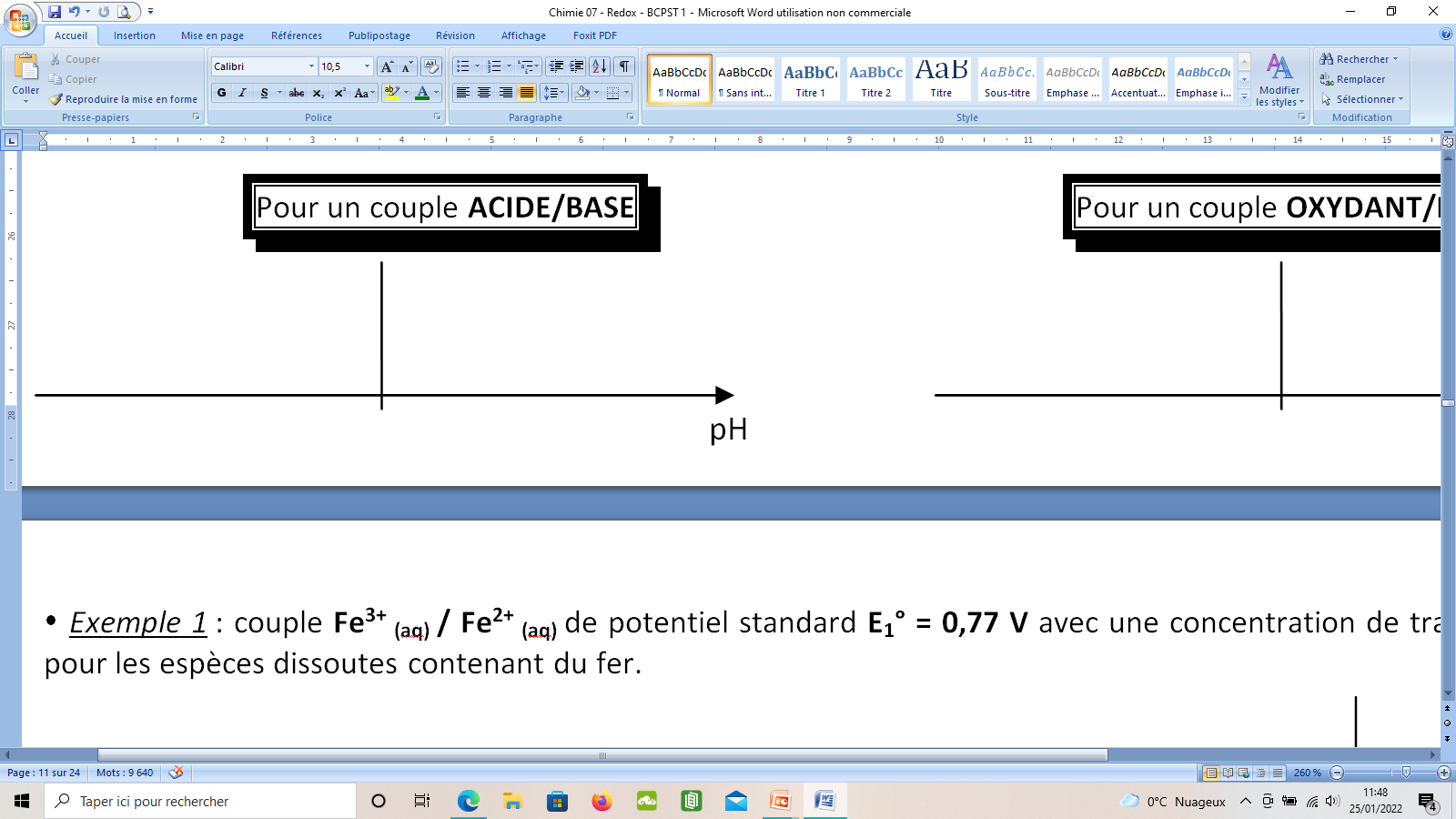 EFRONTIERE
pKA
3) Utilisation des diagrammes de prédominance/existence
a/ Construction des diagrammes
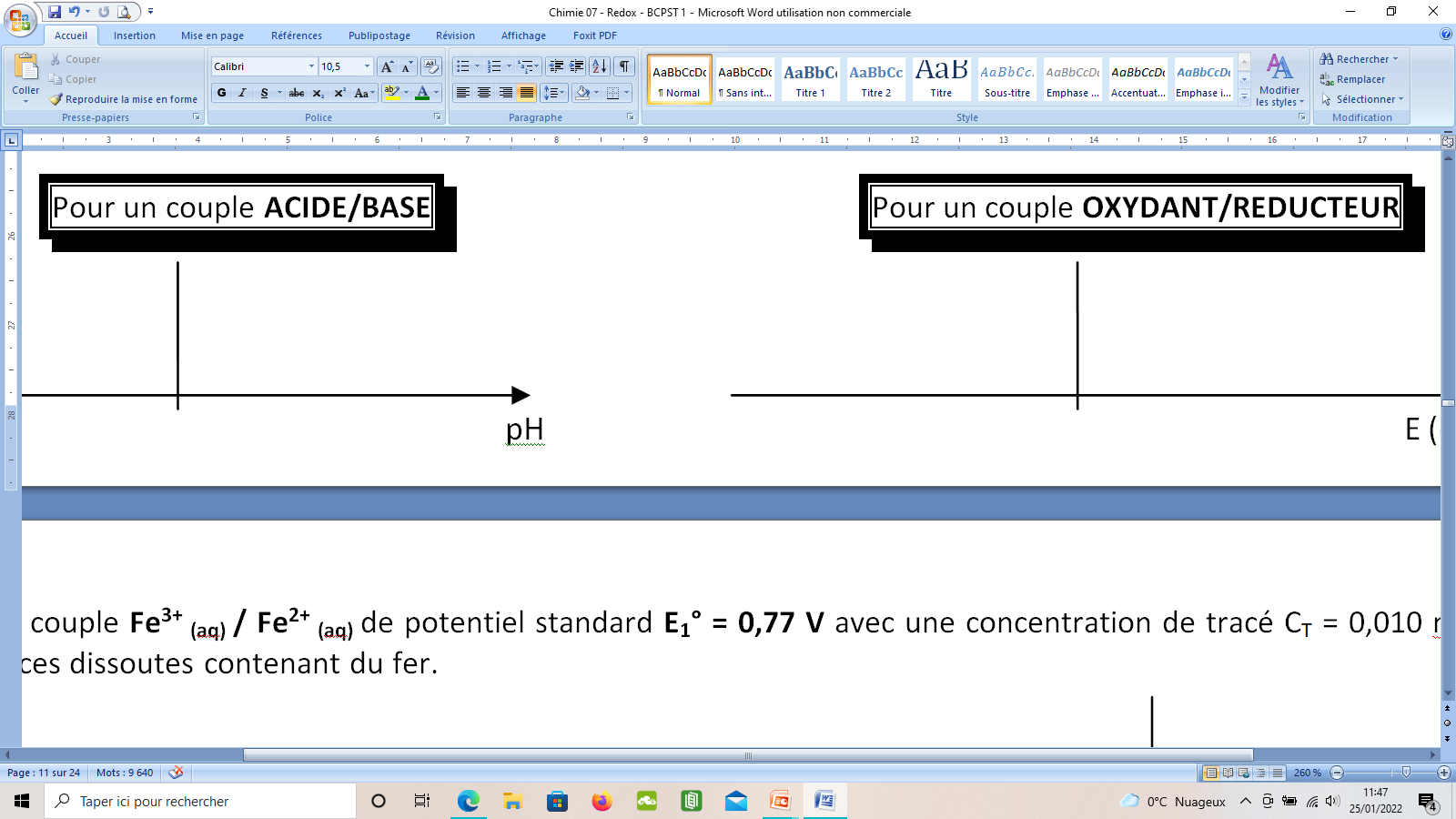 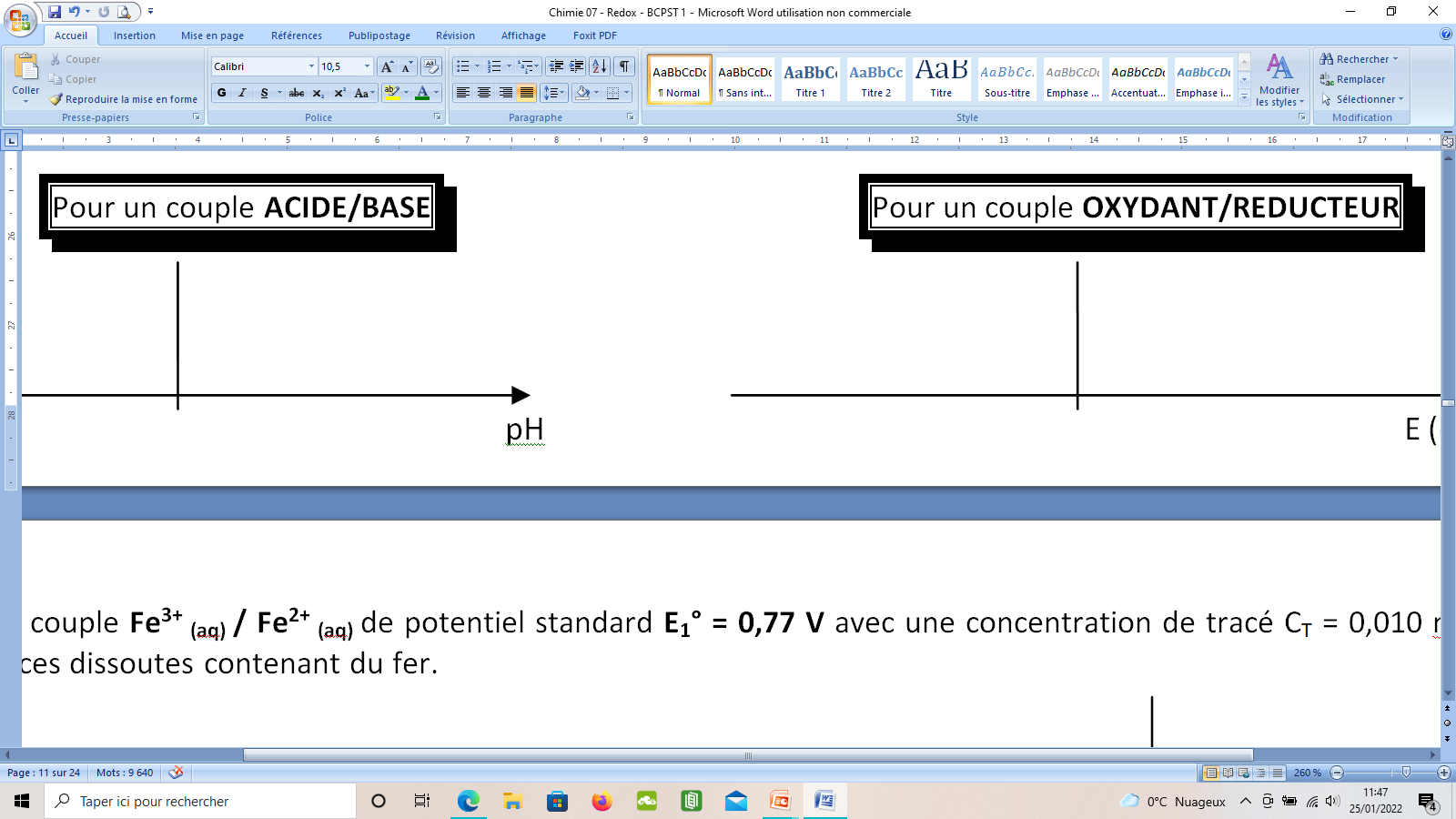 DP du REDUCTEUR
DP de 
l’OXYDANT
DP de l’ACIDE
DP de 
la BASE
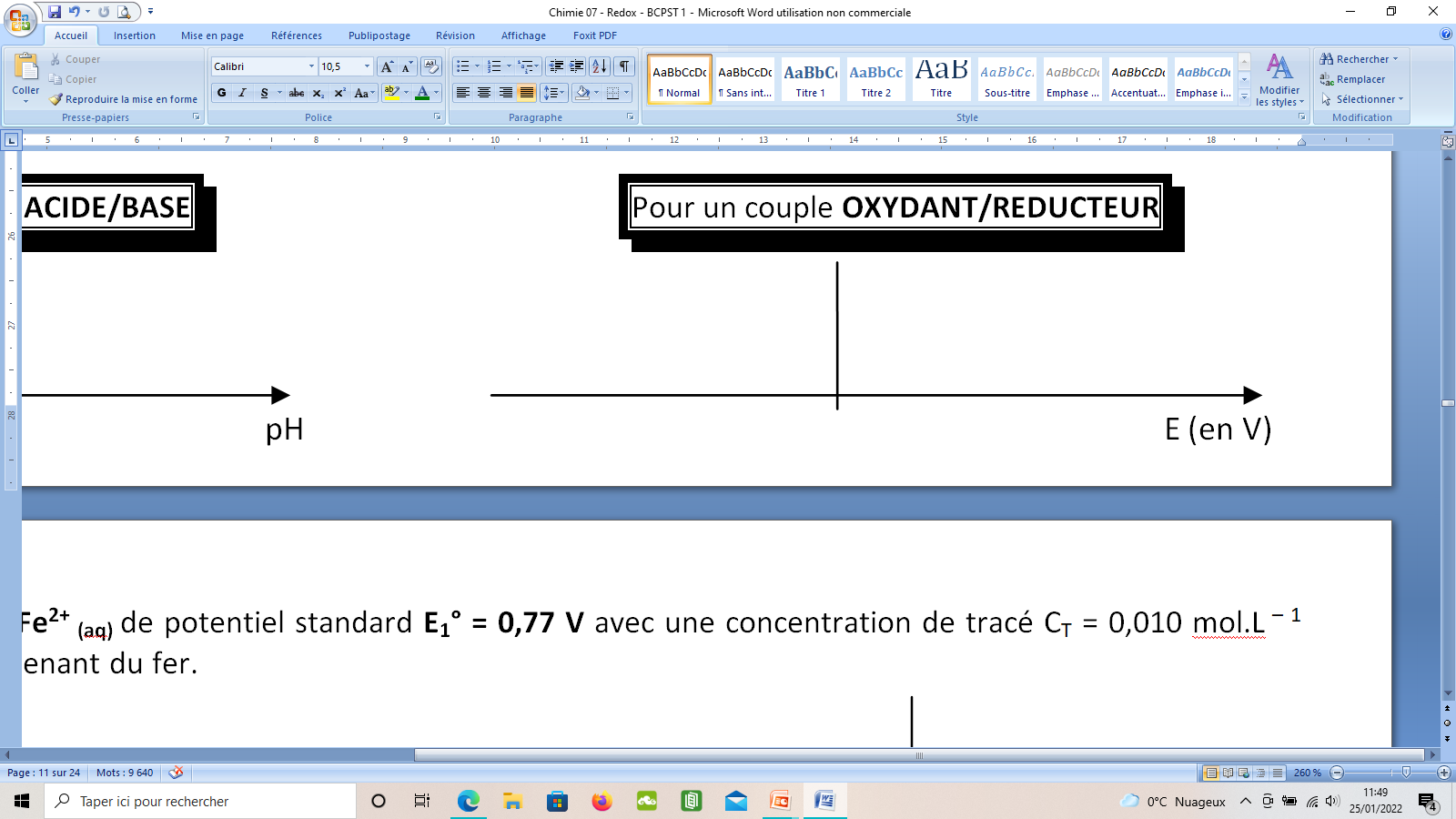 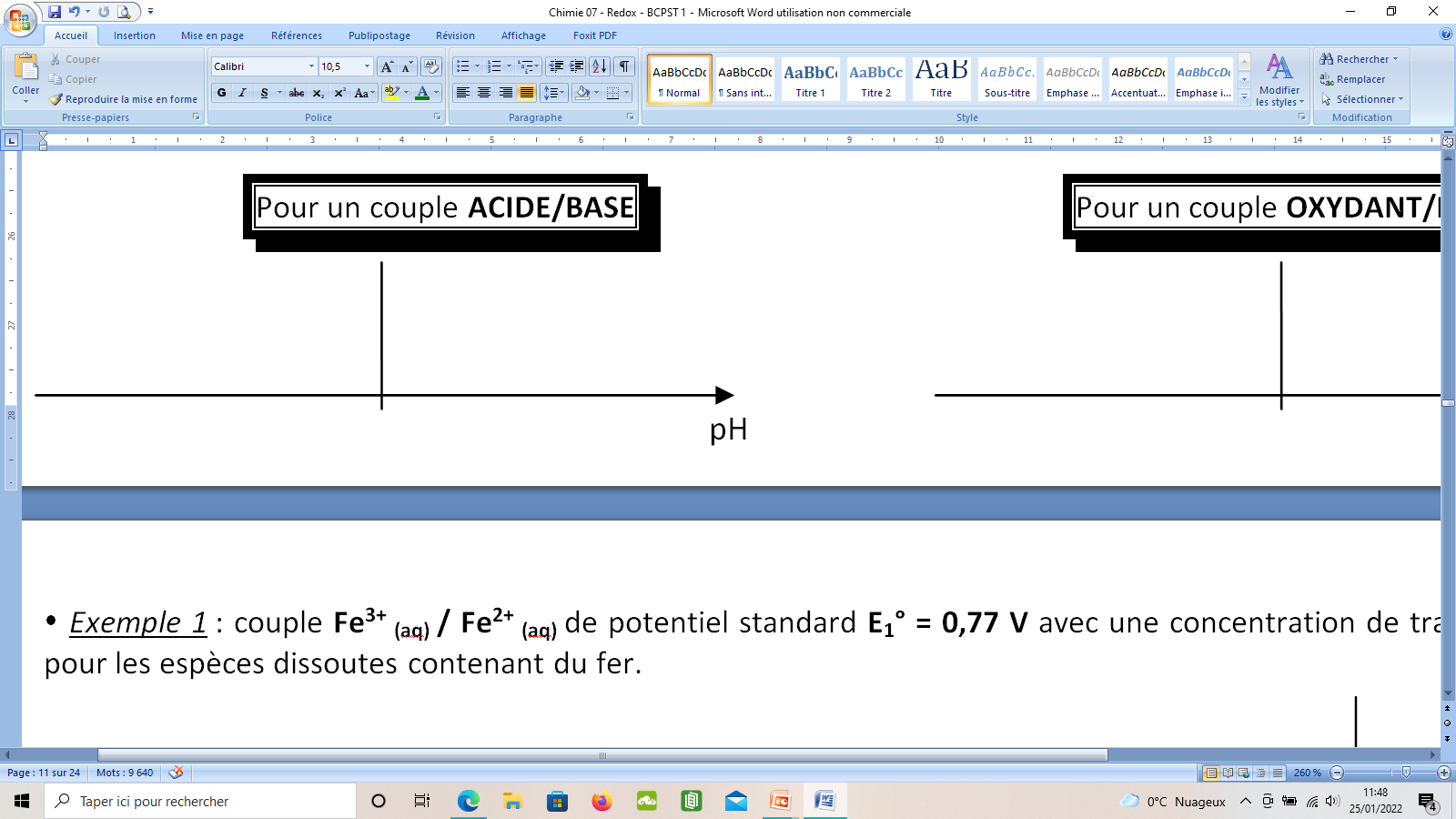 EFRONTIERE
pKA
 Exemple 1 : couple Fe3+ (aq) / Fe2+ (aq) de potentiel standard E1° = 0,77 V avec une concentration de tracé CT = 0,010 mol.L – 1 pour les espèces dissoutes contenant du fer.
Fe3+(aq) + e – = Fe2+(aq)
DP de 
Fe 3+
DP de 
Fe 2+
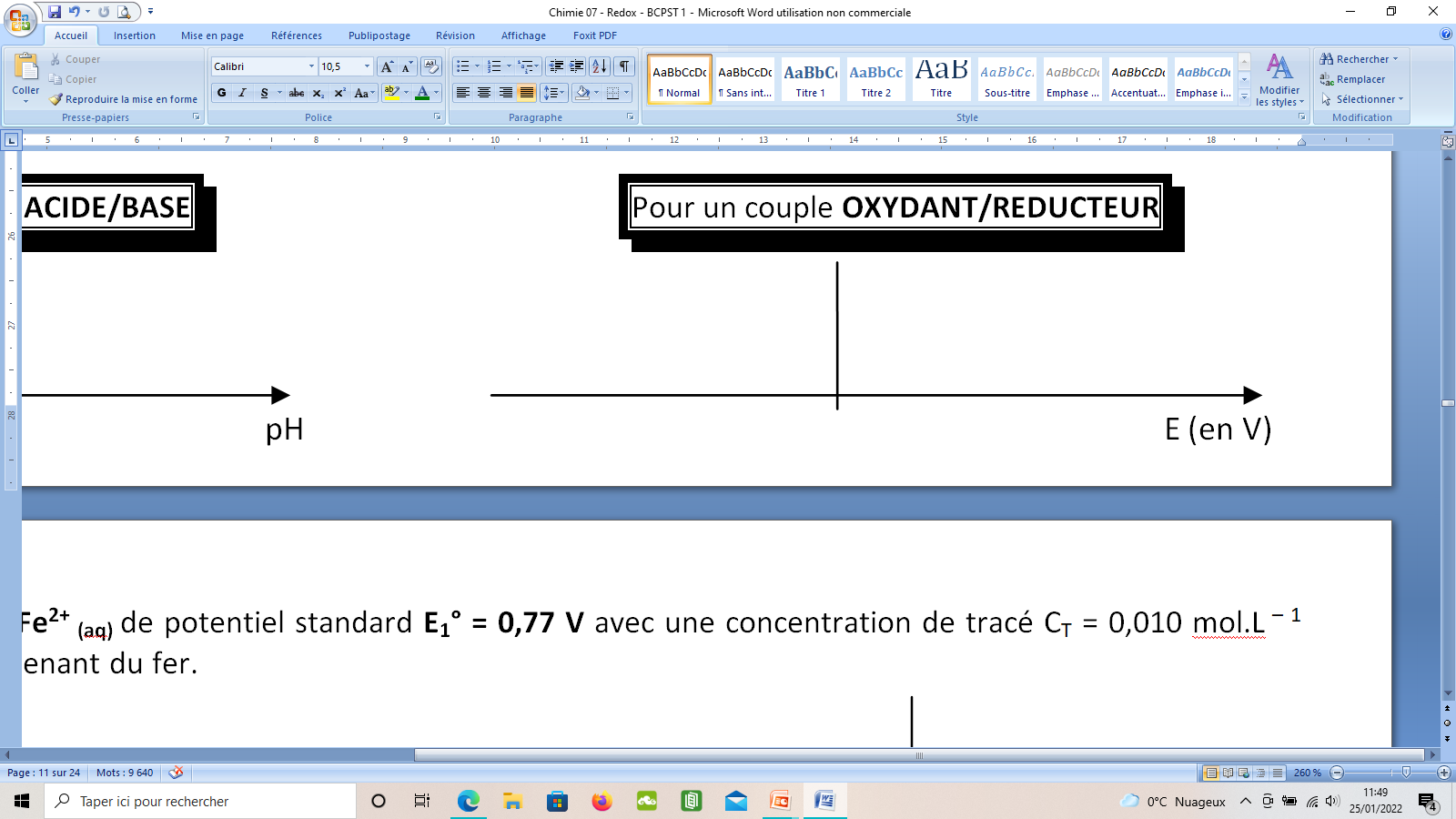 [Fe3+]
 E =
E1° +
0,06 log
0,77 V
[Fe2+]
CT
A la frontière, Efront = E1° +
0,06 log
 Efront =
E1°
soit Efront = 0,77 V
CT
 Exemple 2 : couple Fe2+ (aq) / Fe (s)  de potentiel standard E2° = – 0,44 V avec une concentration de tracé CT = 0,010 mol.L – 1 pour les espèces dissoutes contenant du fer.
 Exemple 1 : couple Fe3+ (aq) / Fe2+ (aq) de potentiel standard E1° = 0,77 V avec une concentration de tracé CT = 0,010 mol.L – 1 pour les espèces dissoutes contenant du fer.
Fe3+(aq) + e – = Fe2+(aq)
DP de 
Fe 3+
DP de 
Fe 2+
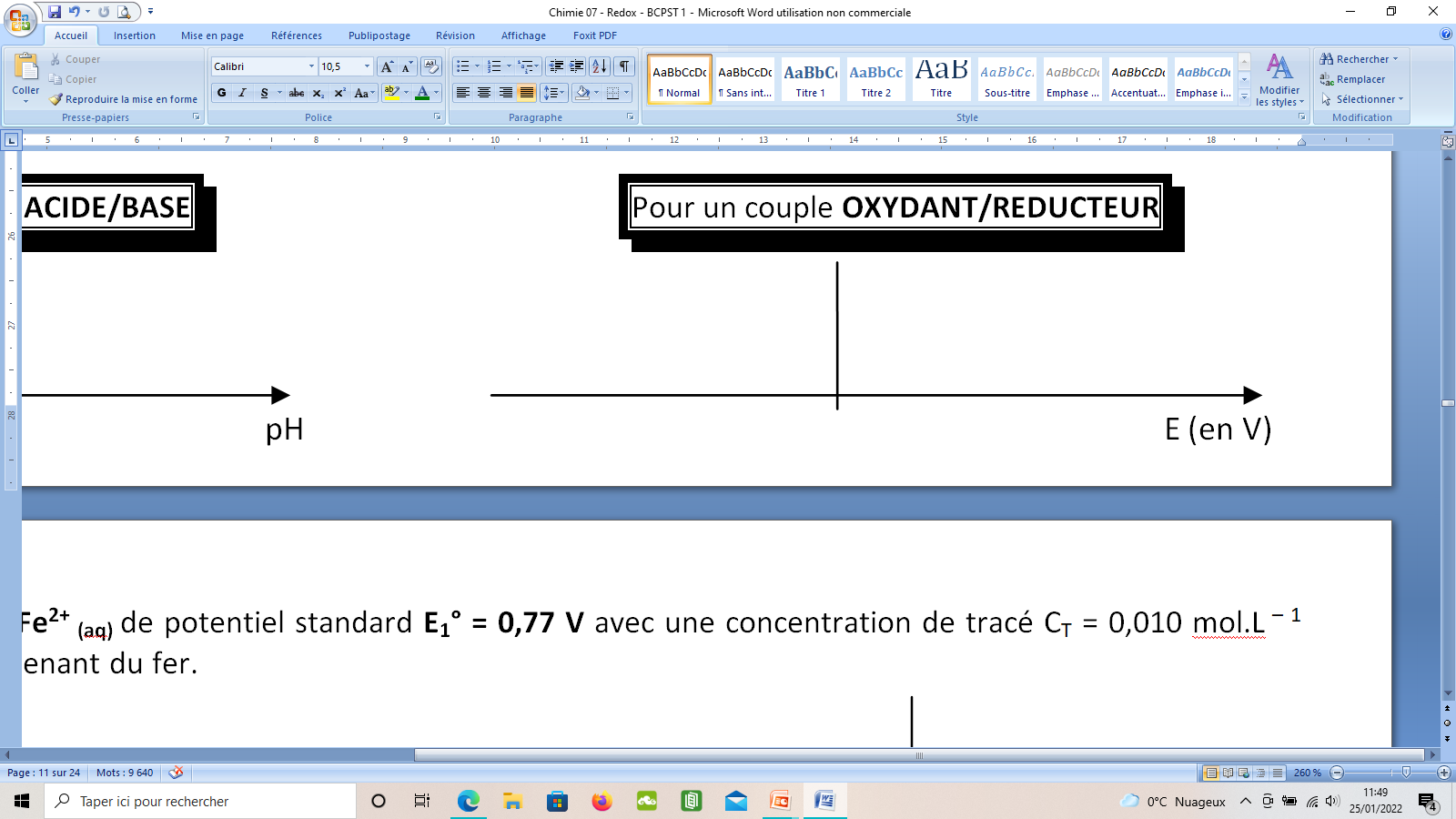 [Fe3+]
 E =
E1° +
0,06 log
0,77 V
[Fe2+]
CT
A la frontière, Efront = E1° +
0,06 log
 Efront =
E1°
soit Efront = 0,77 V
CT
 Exemple 2 : couple Fe2+ (aq) / Fe (s)  de potentiel standard E2° = – 0,44 V avec une concentration de tracé CT = 0,010 mol.L – 1 pour les espèces dissoutes contenant du fer.
DP de 
Fe 2+
DE de 
Fe (s)
Fe2+(aq) + 2 e – = Fe (s)
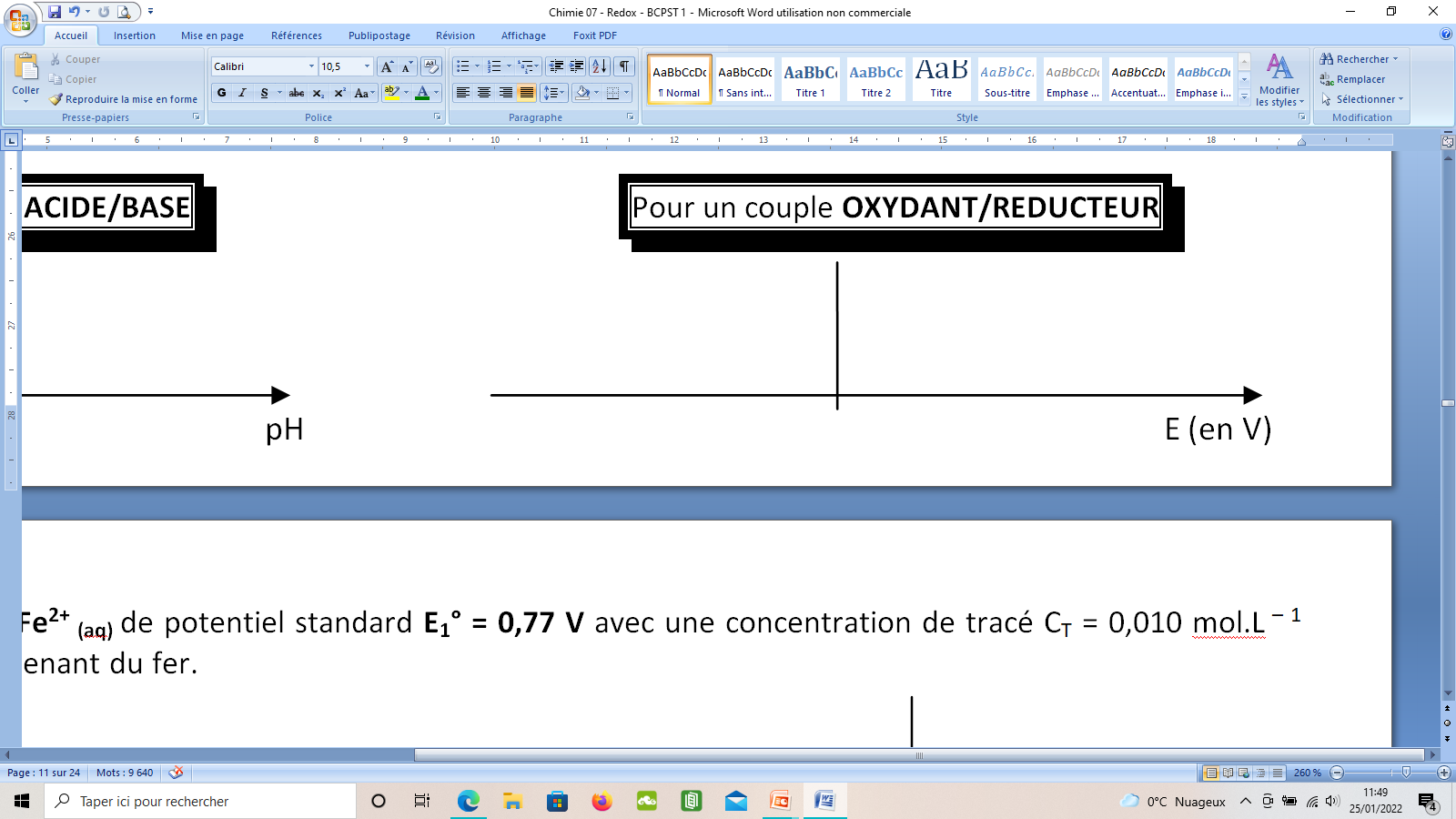 [Fe 2+]
 E =
E2° +
0,03 log
– 0,50 V
C°
CT
Domaine d’EXISTENCE (pour les solides)
A la frontière, Efront = E2° +
0,03 log
C°
0,010
Soit, Efront = – 0,44
+ 0,03 log
soit Efront = – 0,50 V
1
 Exemple 2 : couple Fe2+ (aq) / Fe (s)  de potentiel standard E2° = – 0,44 V avec une concentration de tracé CT = 0,010 mol.L – 1 pour les espèces dissoutes contenant du fer.
DP de 
Fe 2+
Fe2+(aq) + 2 e – = Fe (s)
DE de 
Fe (s)
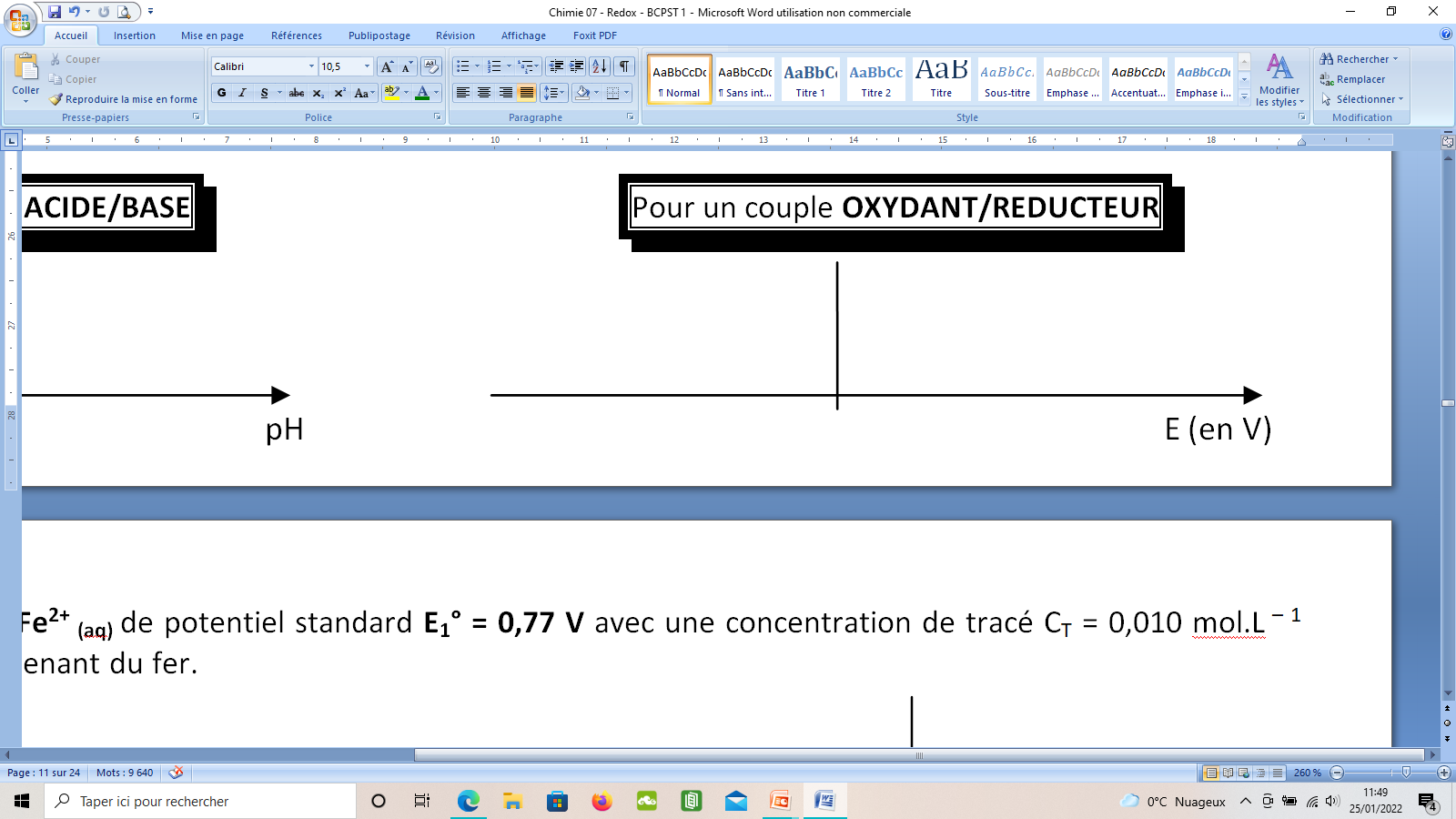 [Fe 2+]
 E =
E2° +
0,03 log
– 0,50 V
C°
CT
Domaine d’EXISTENCE (pour les solides)
A la frontière, Efront = E2° +
0,03 log
C°
0,010
Soit, Efront = – 0,44
+ 0,03 log
soit Efront = – 0,50 V
1
b/ Prévision des réactions d’oxydo-réduction
DP de l’oxydant et DP du réducteur ont une ZONE COMMUNE
Pas de réaction
On mélange un oxydant et un réducteur …
Y a-t-il réaction ?
DP de l’oxydant et DP du réducteur  n’ont pas de ZONE COMMUNE
Réaction
 Application 20 : On introduit de la poudre de fer dans une solution contenant des ions Fe3+. Qu’observera-t-on ?
b/ Prévision des réactions d’oxydo-réduction
DP de l’oxydant et DP du réducteur ont une ZONE COMMUNE
Pas de réaction
On mélange un oxydant et un réducteur …
Y a-t-il réaction ?
DP de l’oxydant et DP du réducteur  n’ont pas de ZONE COMMUNE
Réaction
 Application 20 : On introduit de la poudre de fer dans une solution contenant des ions Fe3+. Qu’observera-t-on ?
DP de 
Fe 2+
DP de 
Fe 3+
– 0,50 V
E
DE de 
Fe (s)
DP de 
Fe 2+
0,77 V
Le DE de Fe (s) et le DP de Fe3+ (aq) sont disjoints
 Le mélange va évoluer selon l’équation chimique :
Fe (as) + 2 Fe 3+ (aq)
  3 Fe 2+ (aq)